Welcome!
WebJunction CQ Training - Creating an Event Listing
Why & How
Welcome
Today we will review:
Elements of an Event Listing
Recent examples of Event Listings on the live site
Workflow of creating & surfacing Event Listings
Events
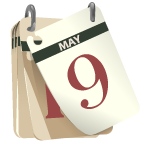 Event details elements 

Title 
- Date and Time 
- Short description (250 characters or less) 
- Event Status 
- Optional Registration Message 
- Optional City, State, Venue and Venue Link 
- Optional link to Registration form 
- Long description 
- Link to the archive 
- Attached files for supporting materials
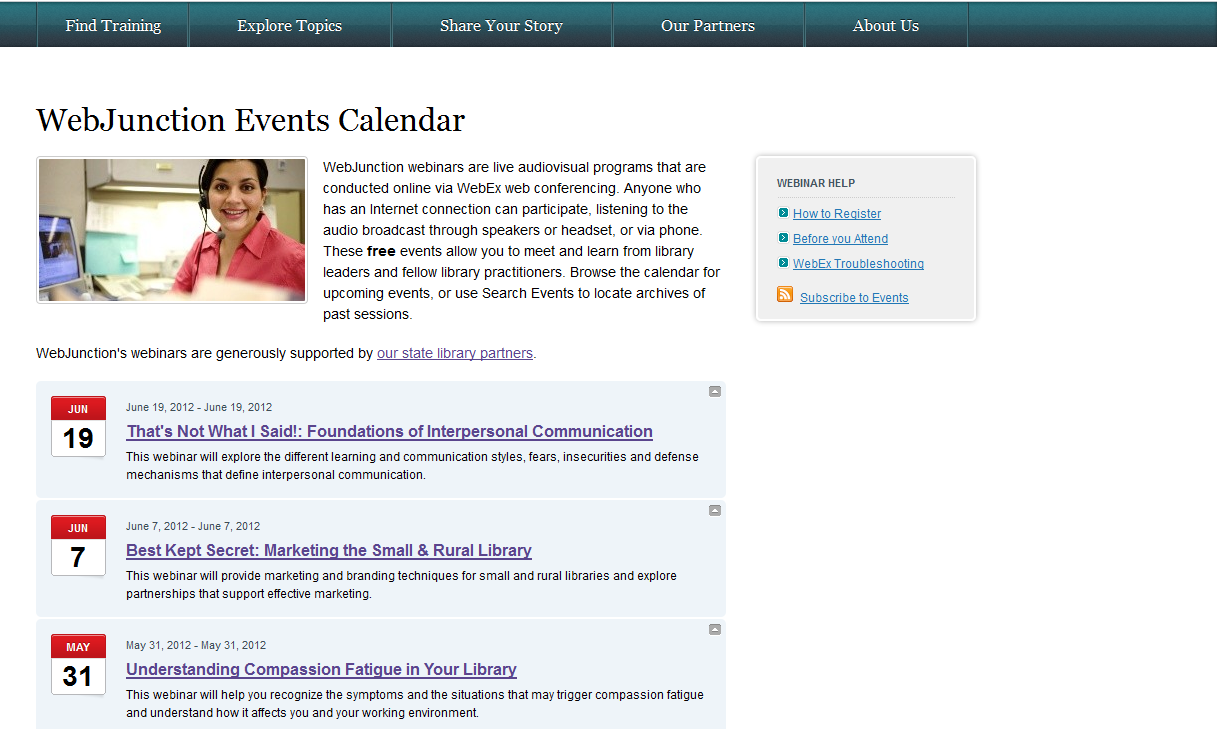 Events pages are a way to publish a calendar of upcoming events 
in one central location & on specific topic pages.
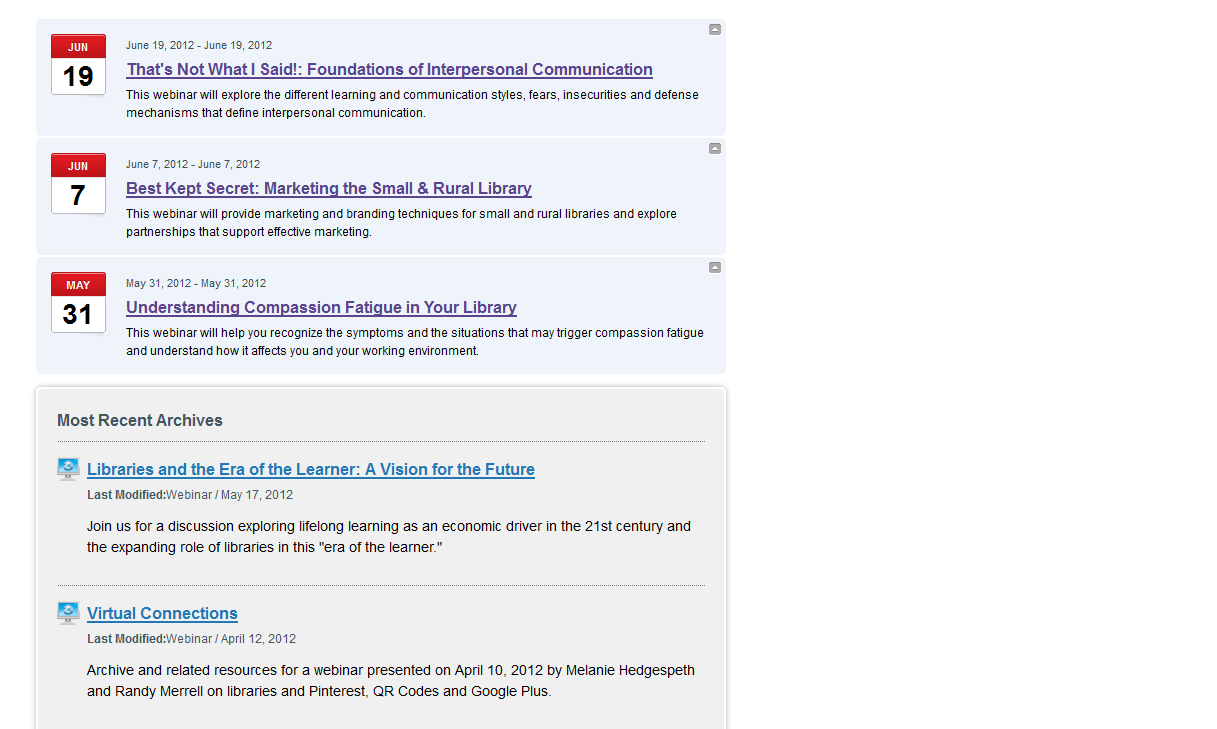 Examples
You can include both Upcoming Events and Most Recent Archives componentson a page
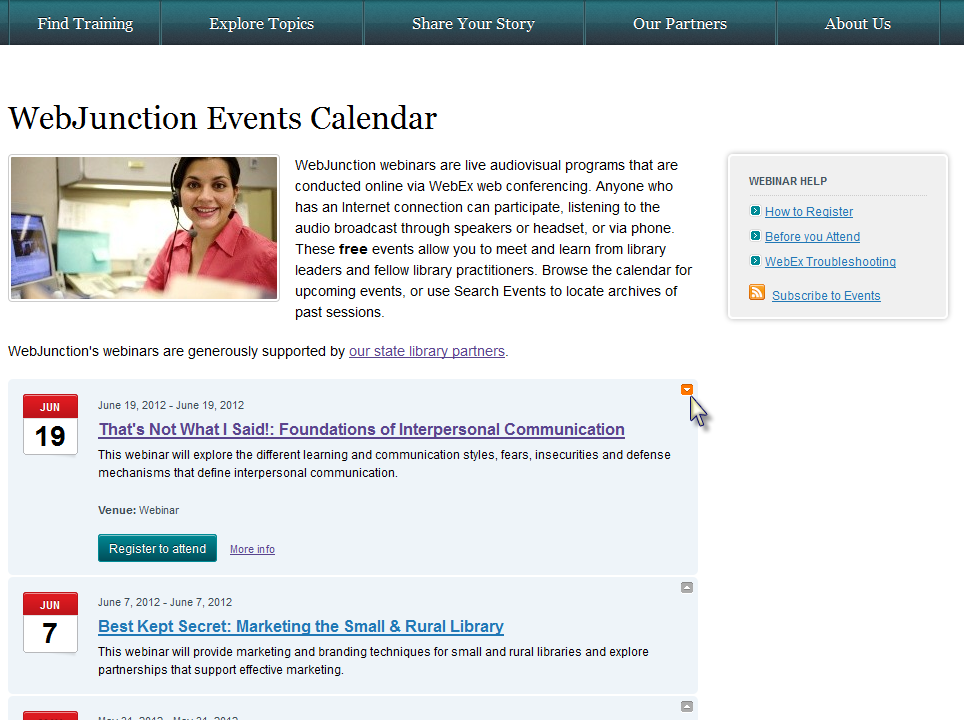 By selecting the arrow next to the event, you can expand the view for that listing and Register to attend or view More info about the event
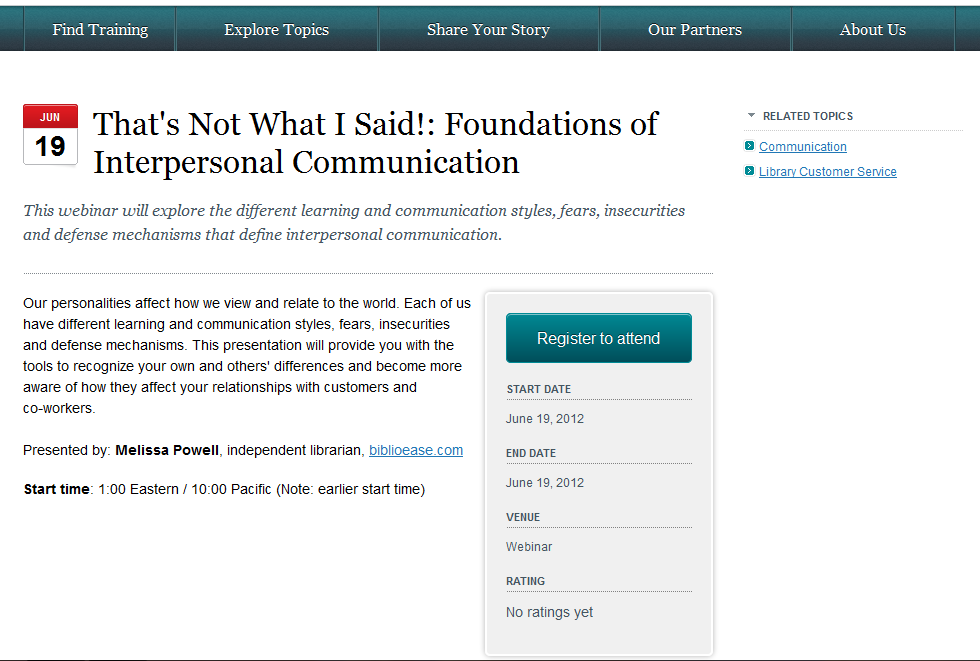 Selecting More info will take you to a new page view where you can read the full description and start time details.
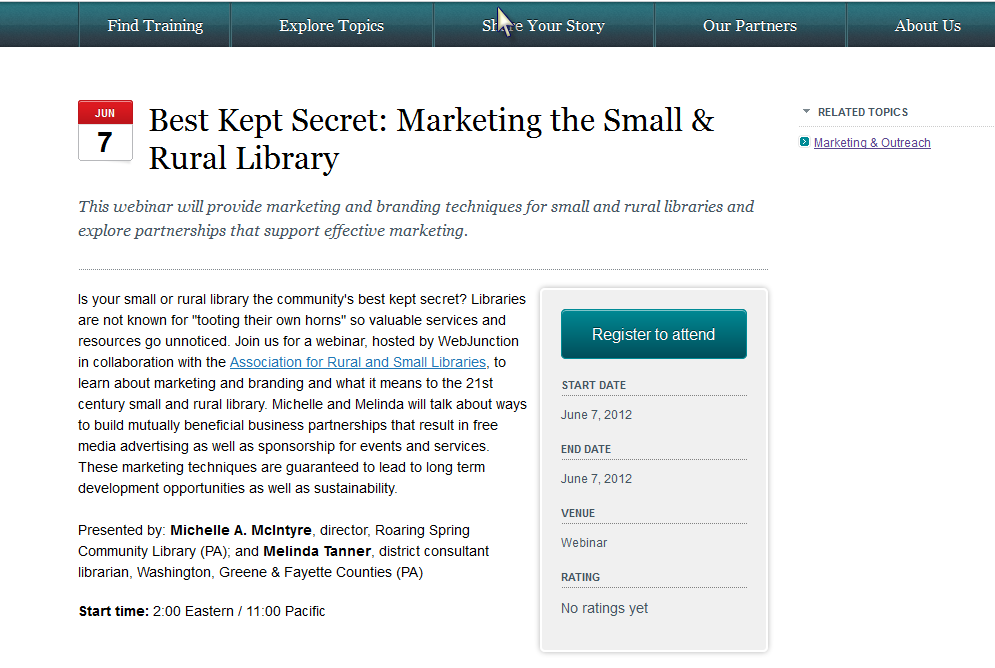 Examples
From the detail page of a specific event listing, you can view the Related Topics pages that correlate to the topic of your event.
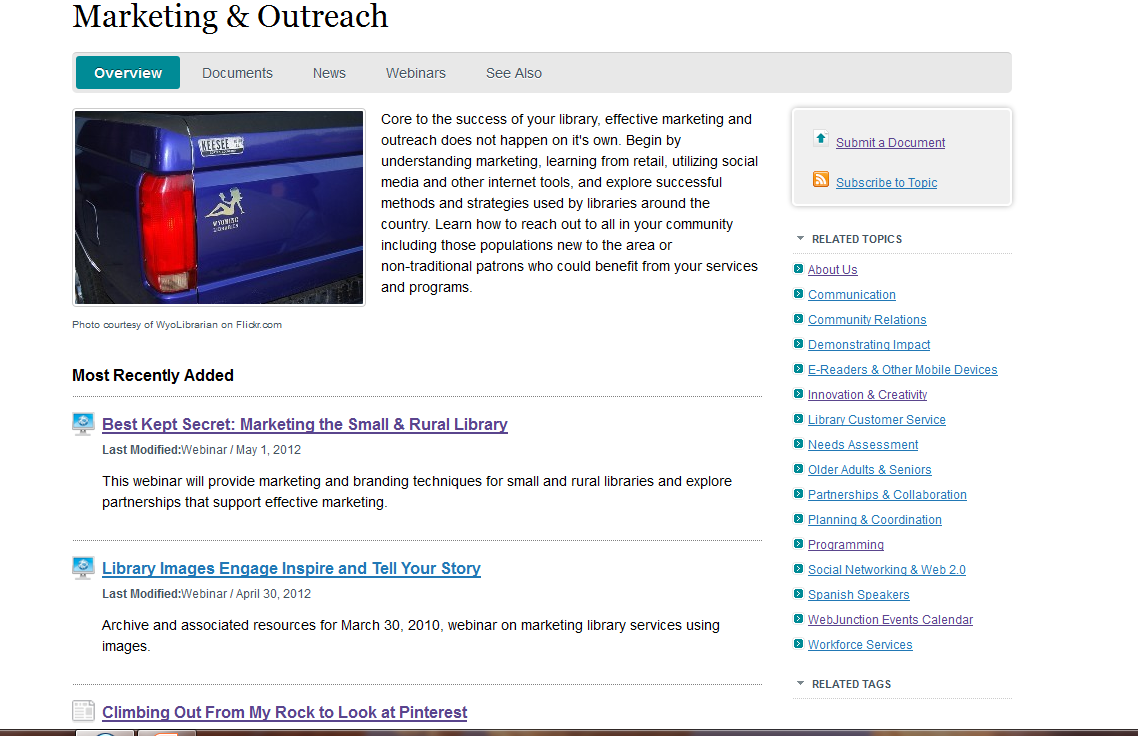 Examples
From a specific topic page, you can view Most Recently Added Events
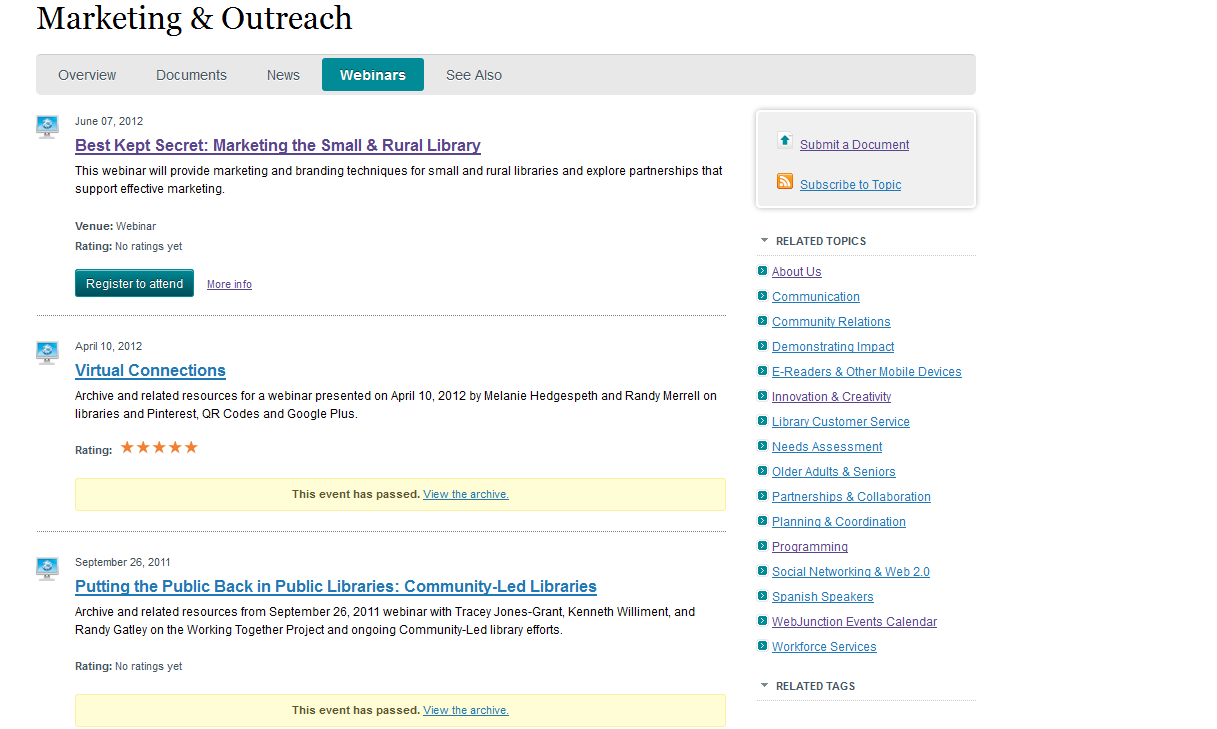 Examples
From the Webinars tab within a specific topic page, you can view both upcoming and archived webinars.
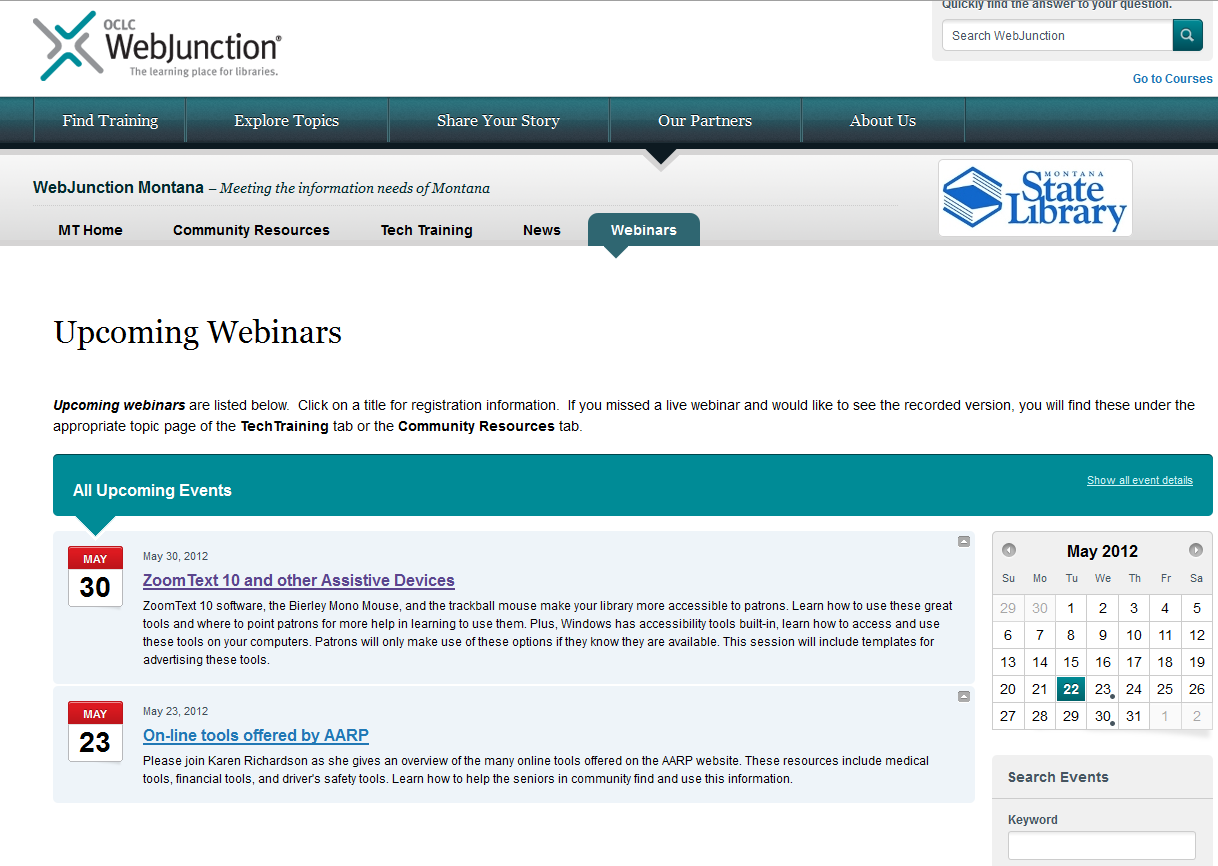 Examples
Here is an example of a state partner showcasing all of their upcoming webinars from a top level tab.
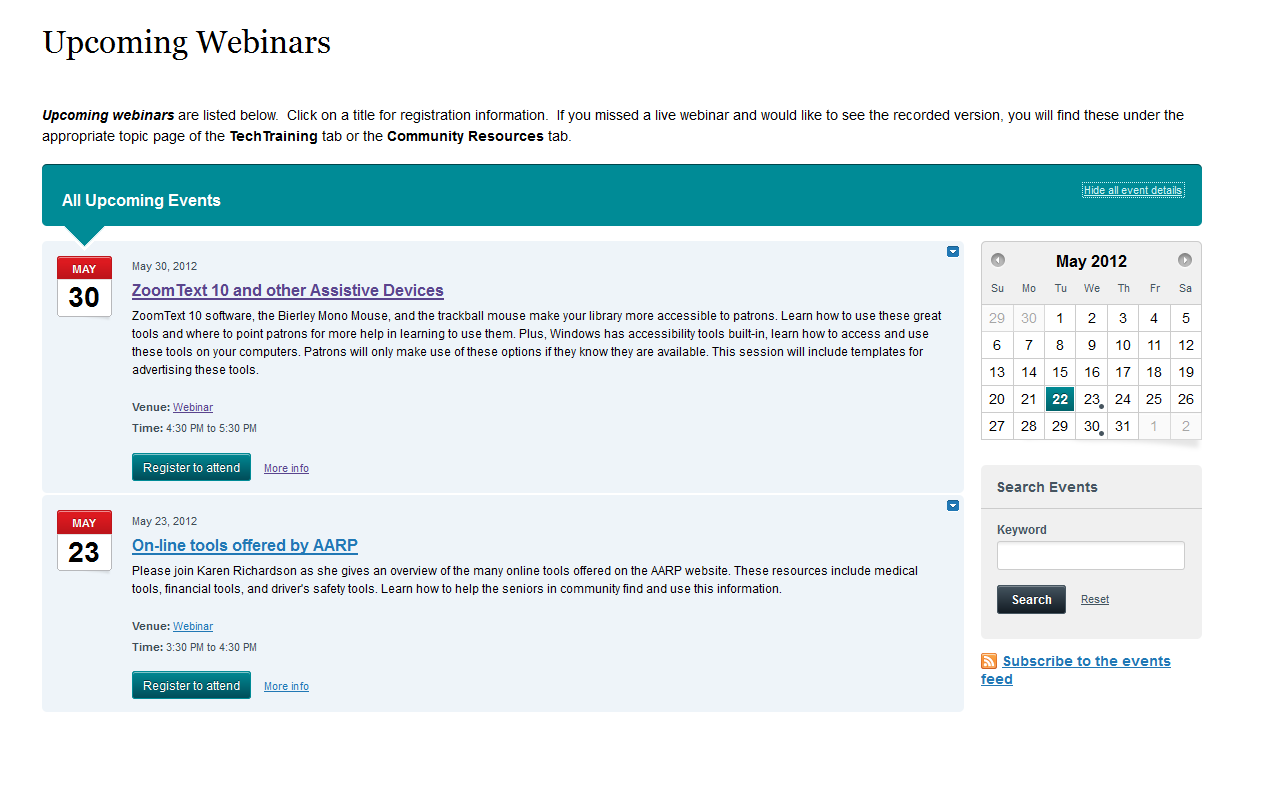 Examples
Selecting Show all event details allows you to view the Short Description, Time and Register to attend button.
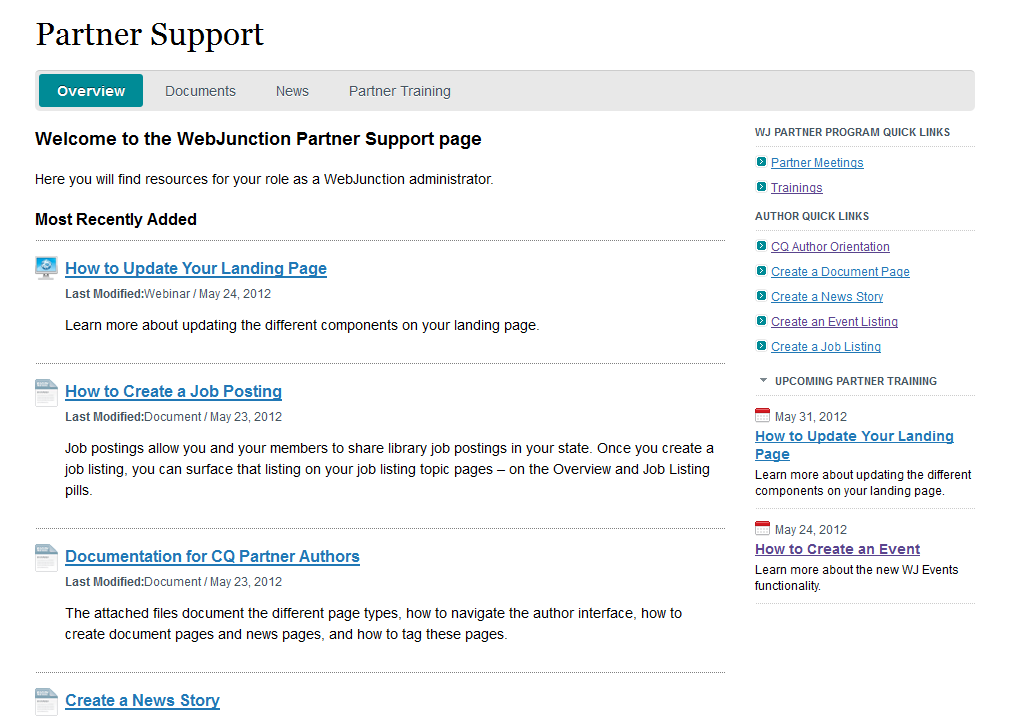 Examples
A list component can be added to your landing page to highlight upcoming trainings directly from that view.
Today’s Exercise
The steps to publish an event page are:
Create the event from the sample page
Create a unique title for page
Tag the page
Edit the content
Preview and activate
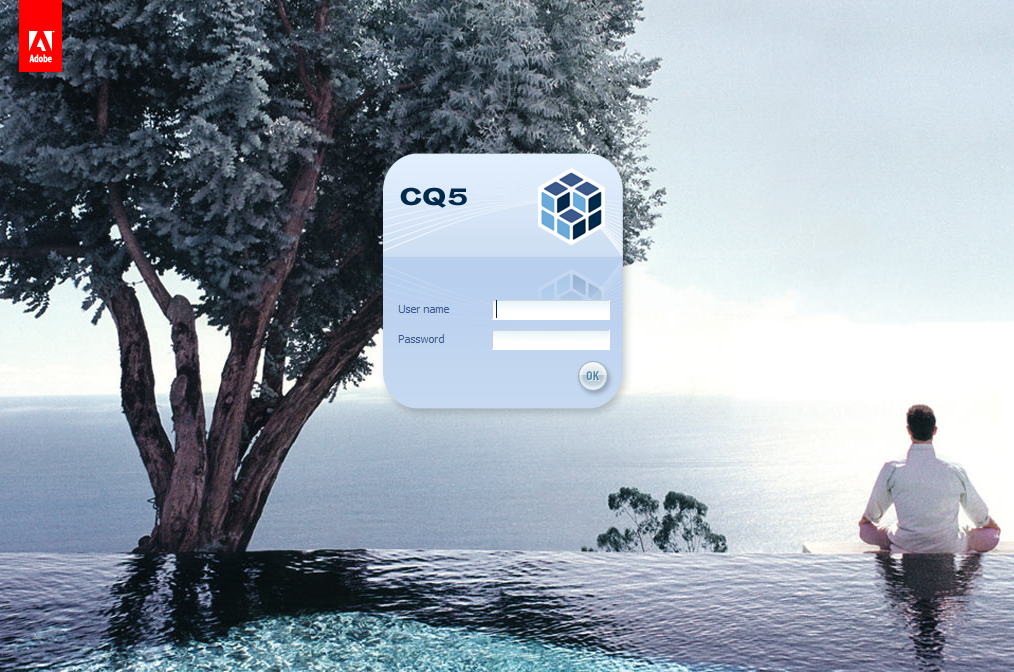 URL: https://cmsauthor-ext.oclc.org
Create an Event Listing
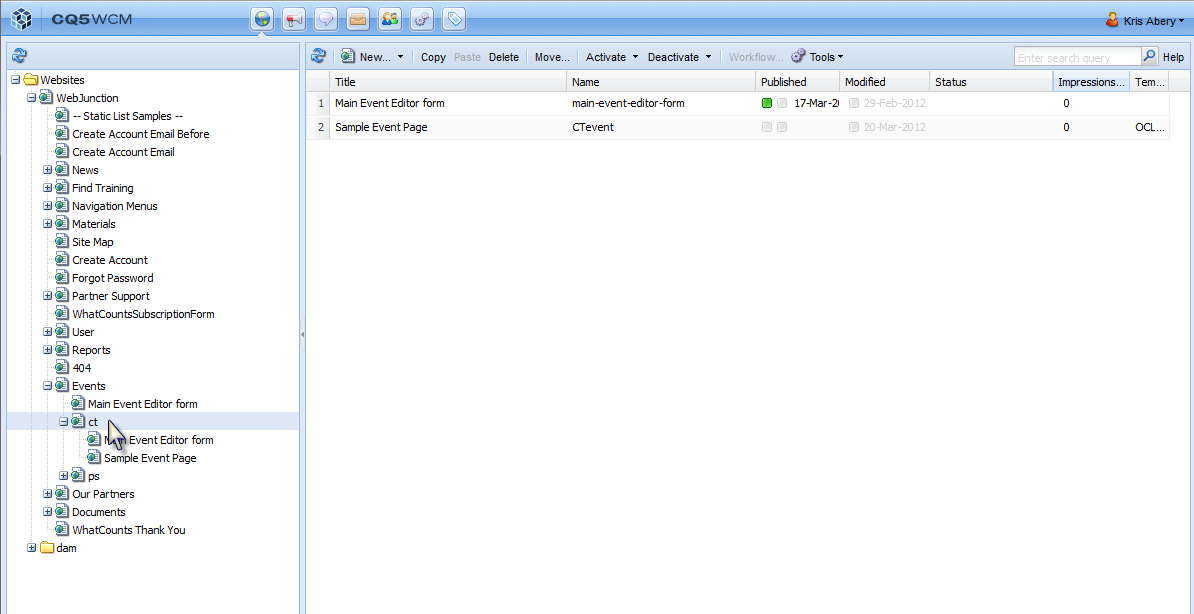 Navigate to Events node. Expand your state node.
Click on your state initials.

This will allow you to see all of your events pages in the center pane.
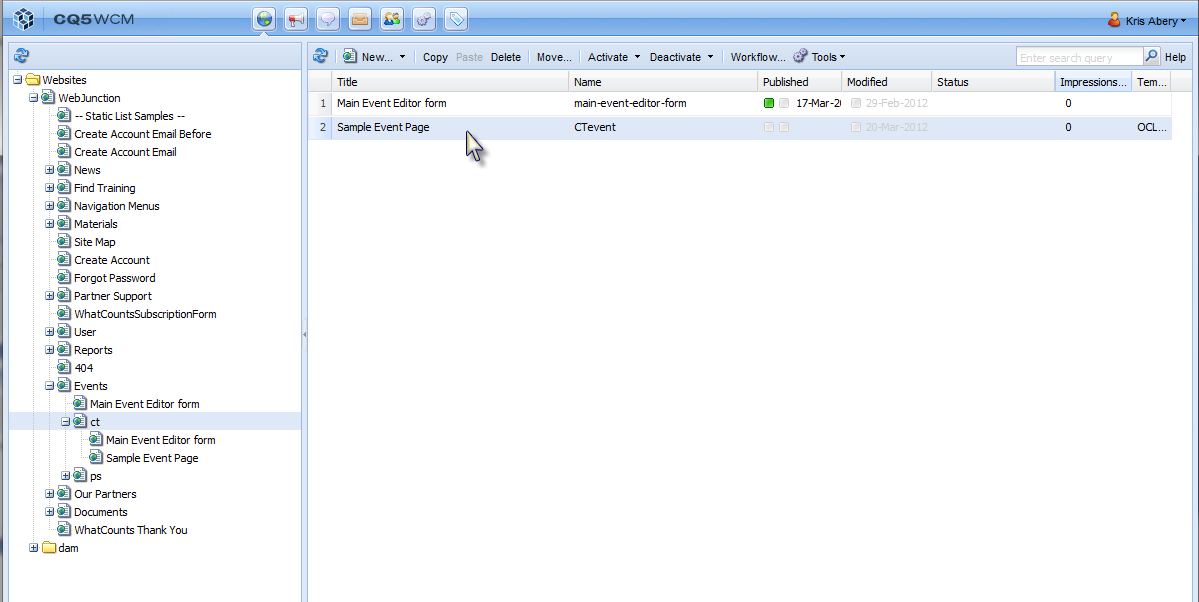 To copy an event page-Select Sample Event Page
-Select Copy
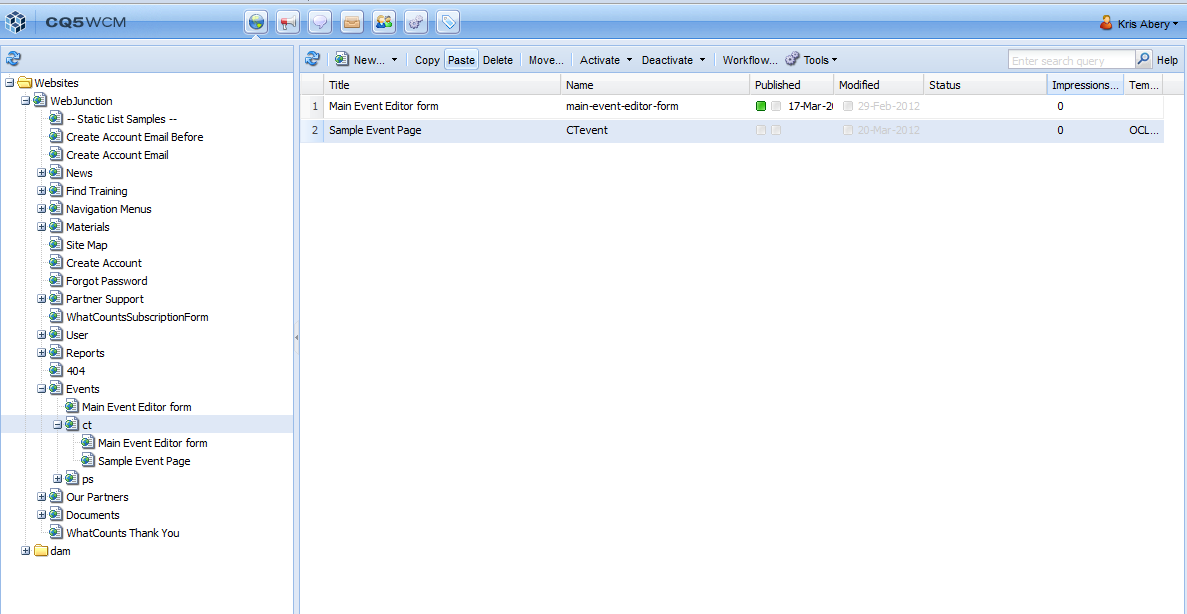 Then select Paste
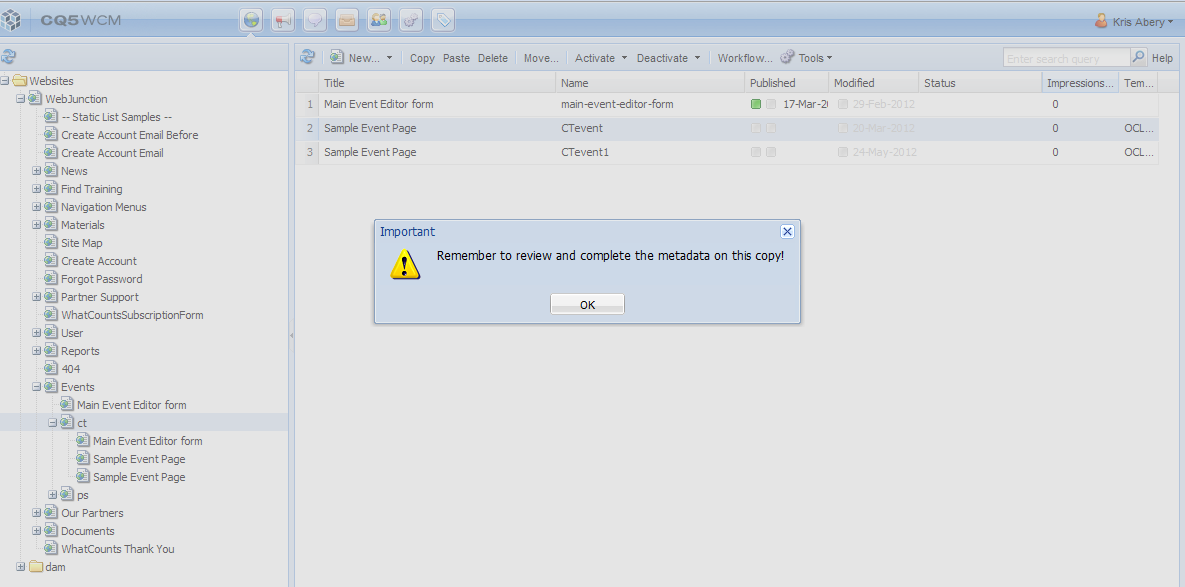 Select OK
You will need to update
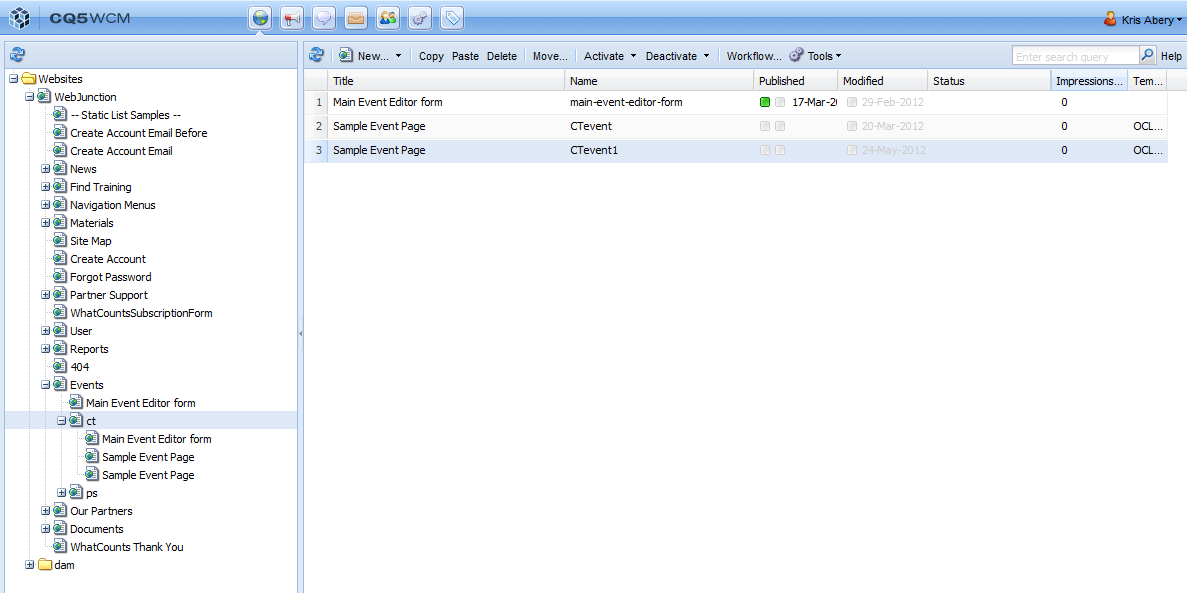 You now have an Event Page ready for editing.
Edit Event Page Properties
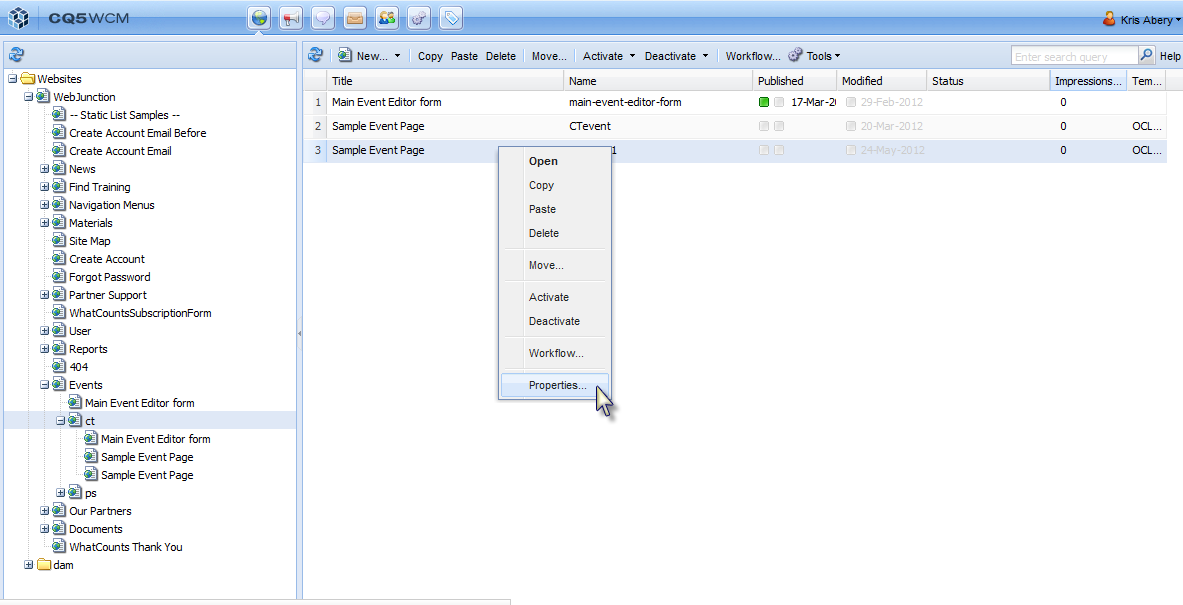 Change the Title & Add Tag to your Event- Properties
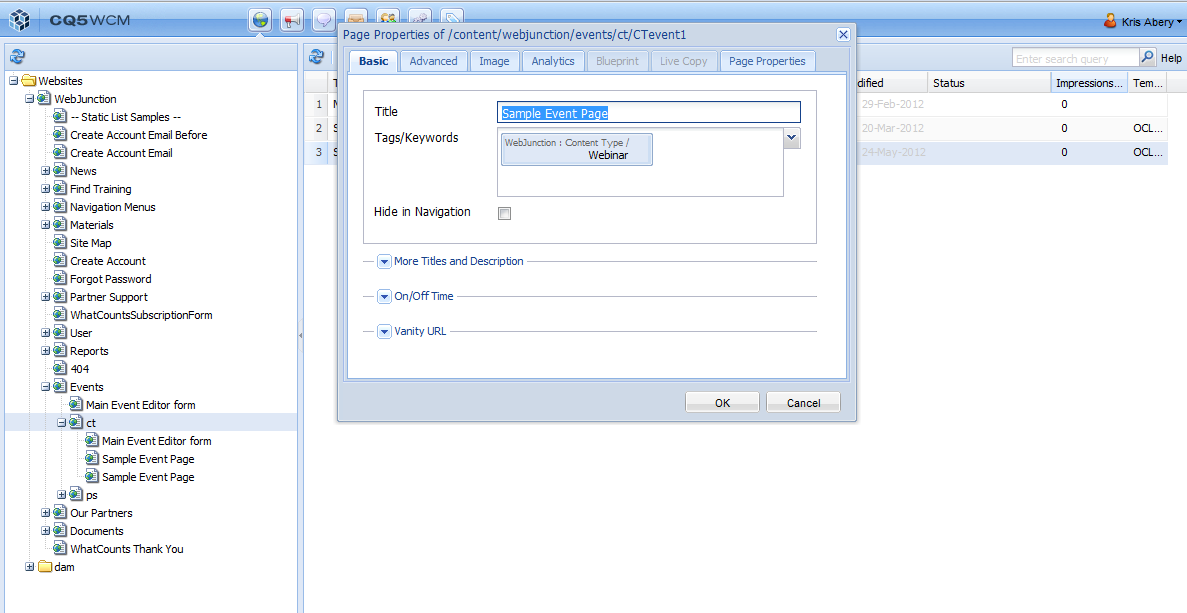 Update Title 
 the actual title of the event
Add Tags
- for the pages you wish to display the event on. By default, the Content Type / Webinar tag will already be set.
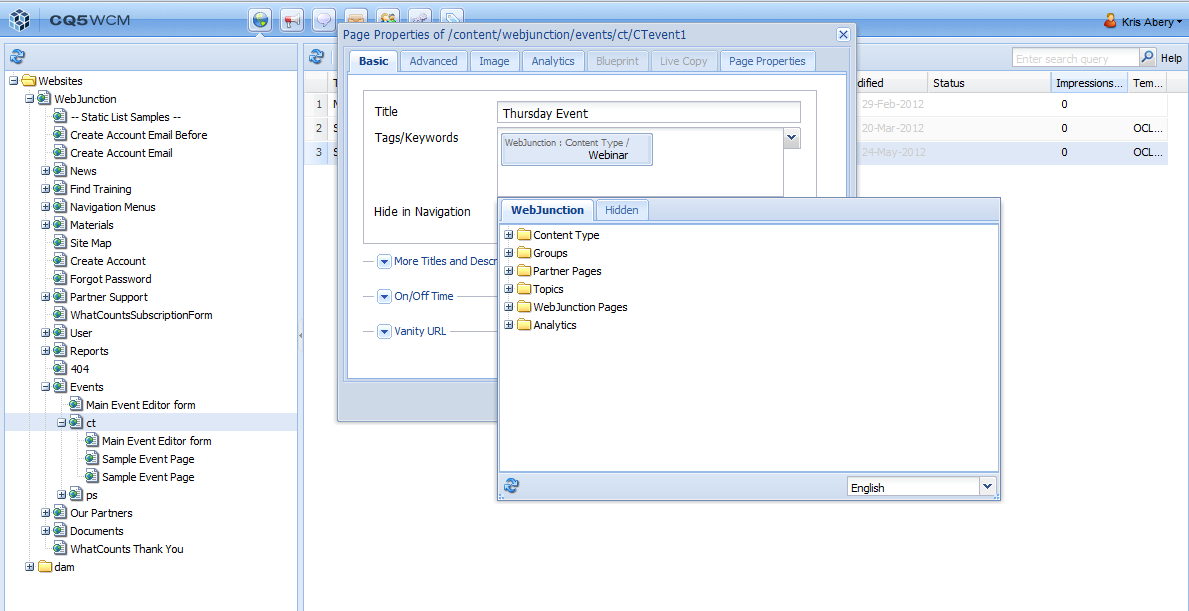 WebJunction Tags
Use the Partner Pages tags to match content page types (i.e. Webinar) with content aggregation pages (i.e. Sample Topic Page)
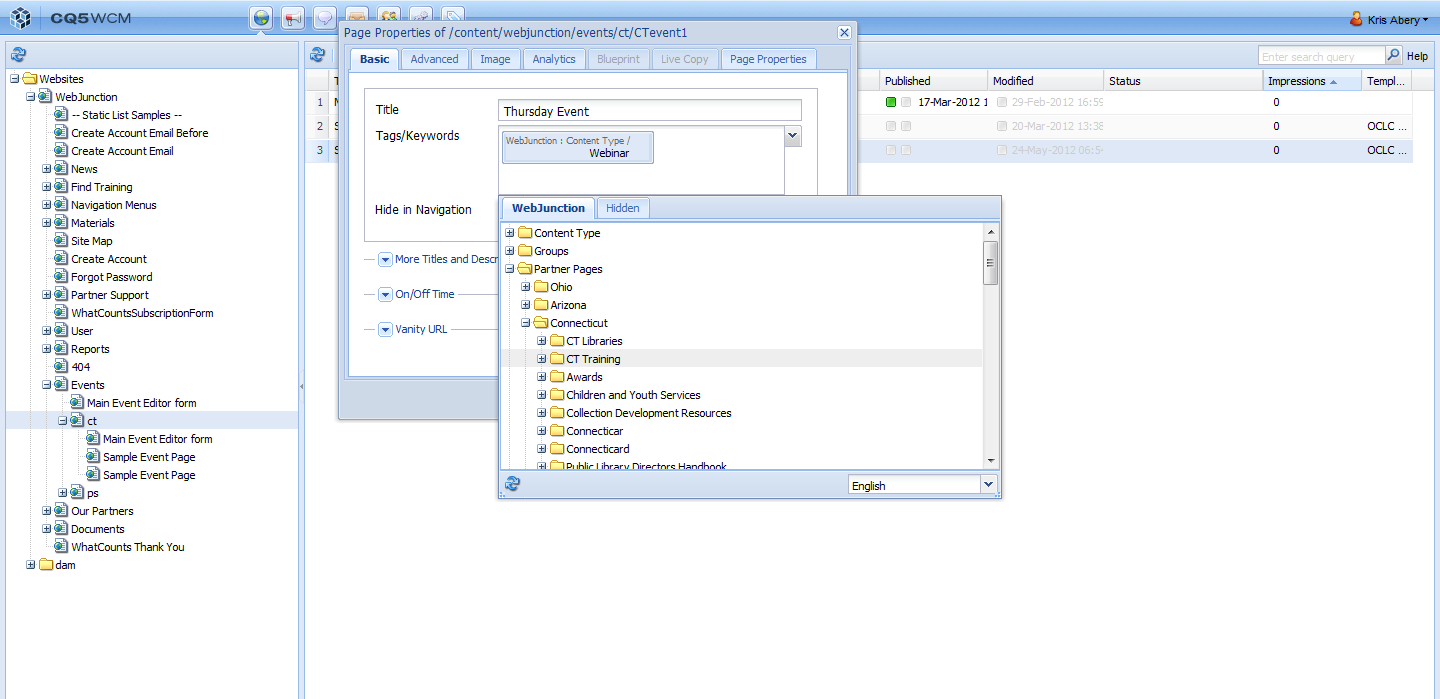 WebJunction Tags
Expand Partner Pages. Expand your state name. Then, click on the name of the page you would like this Event to surface (i.e. CT Training)
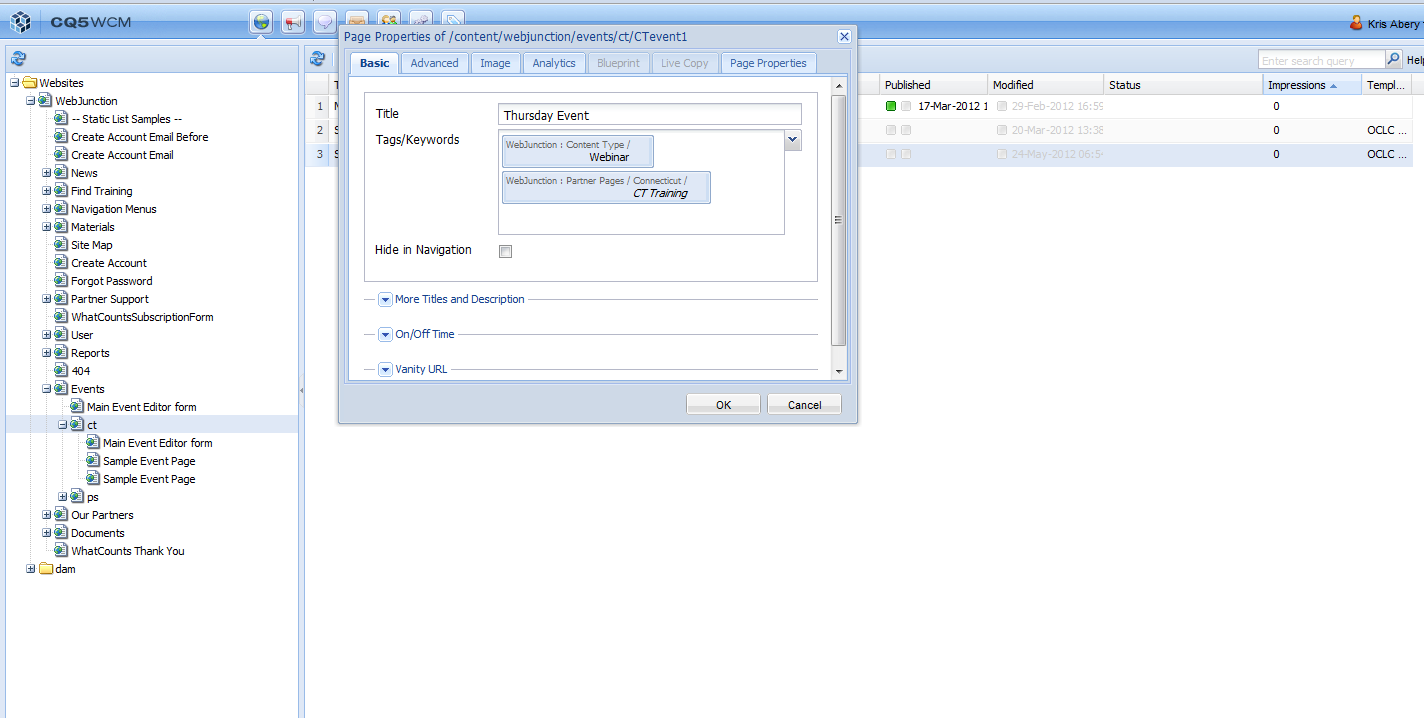 WebJunction Tags
- Content Type Tag - default
 Partner Pages Tag - selected
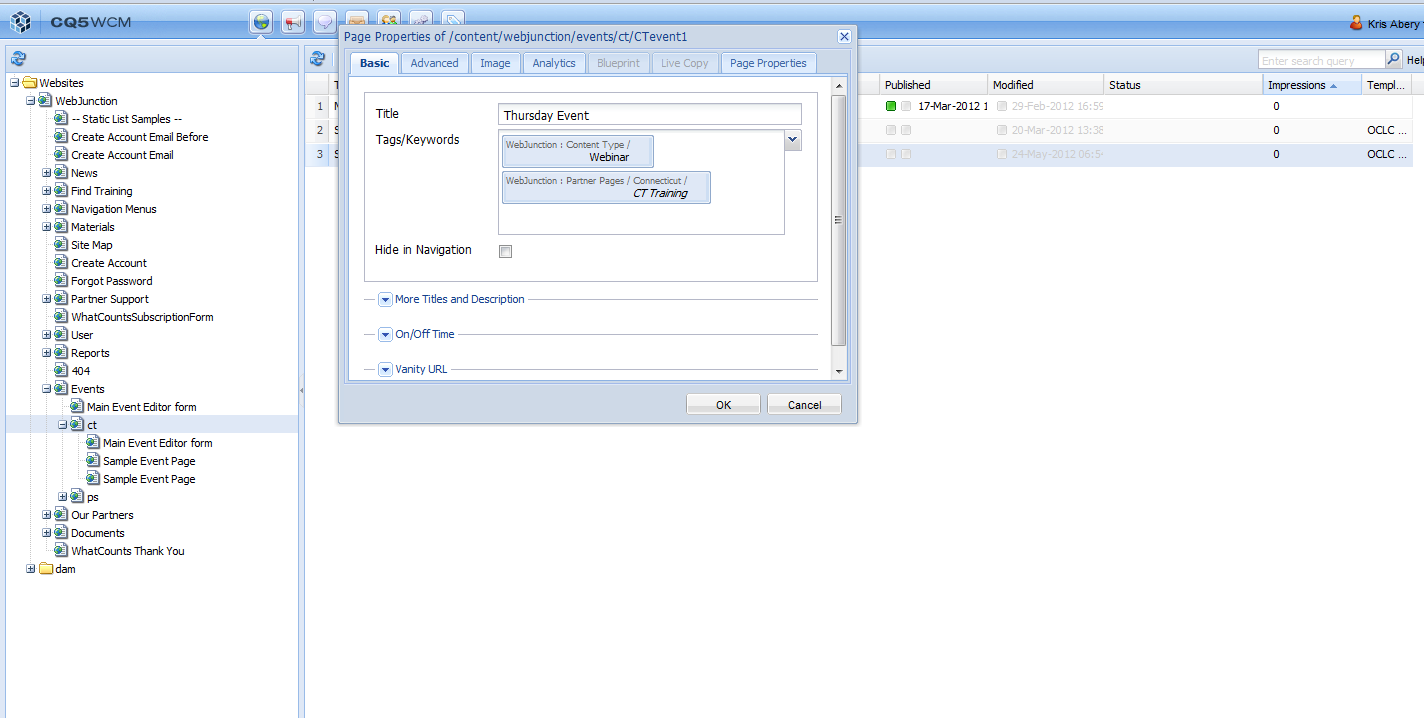 Select OK
Edit Your Event Page Content
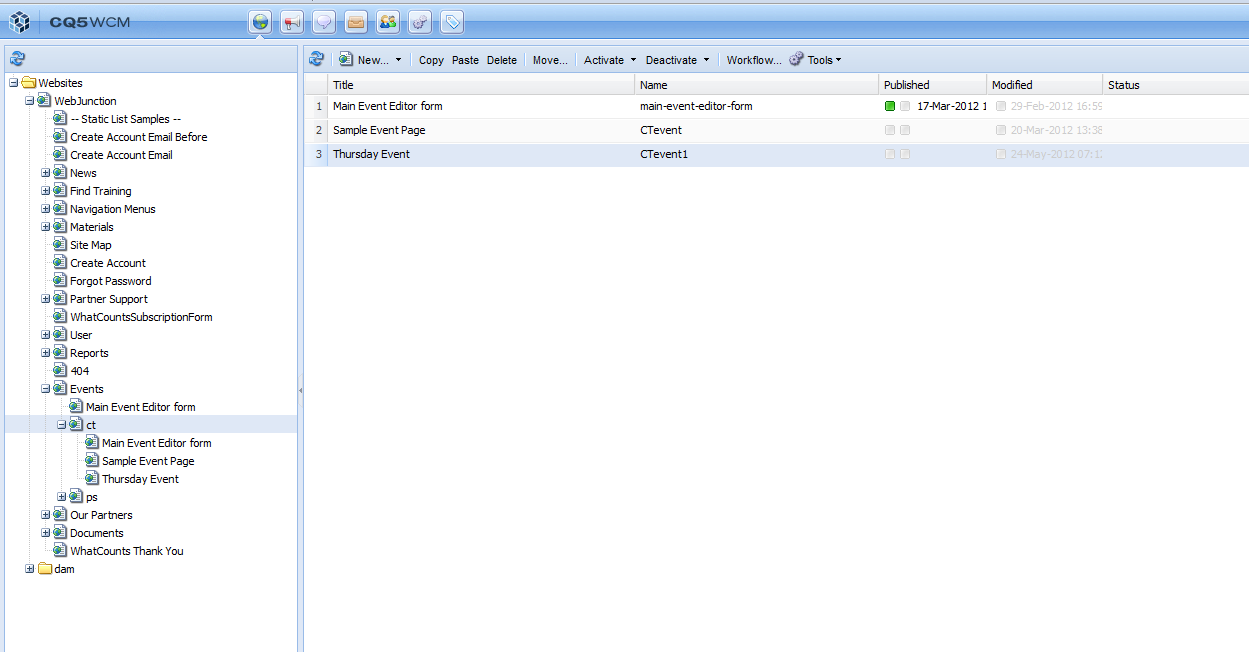 Open Your Event Page -Select the row you want to open.
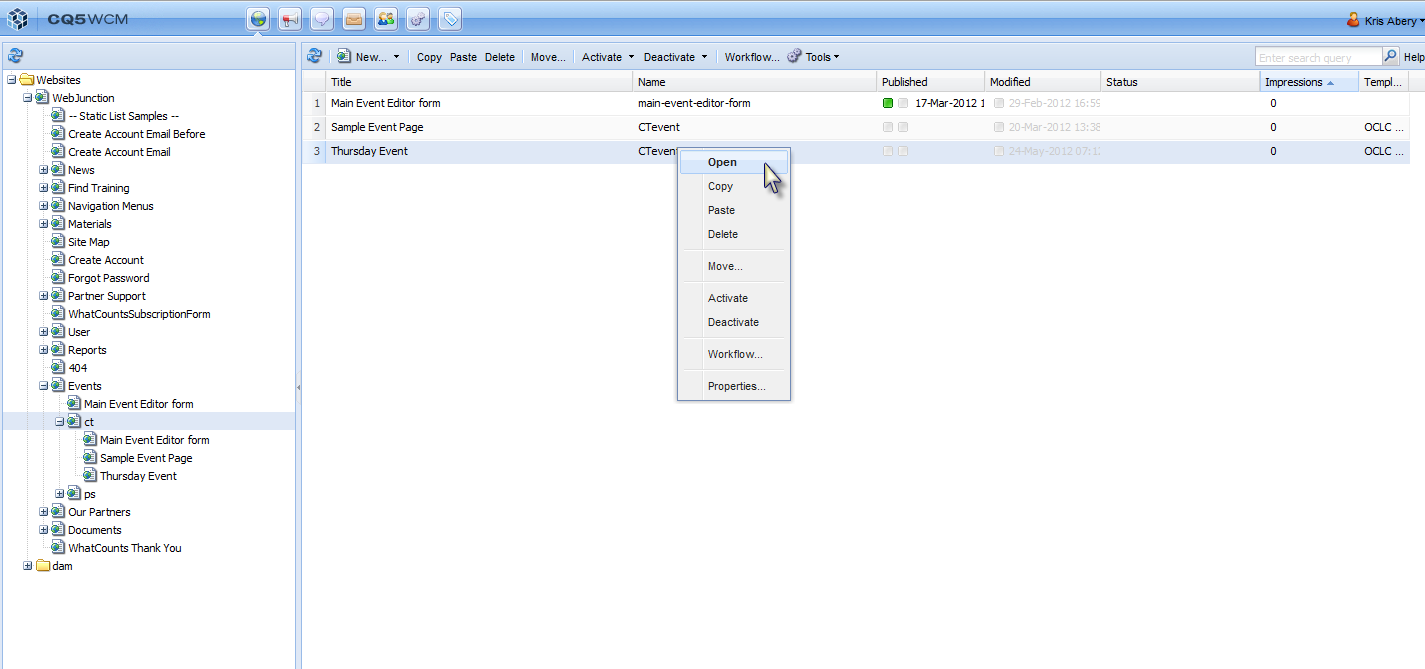 Open Your Event Page - Right click to select Open.
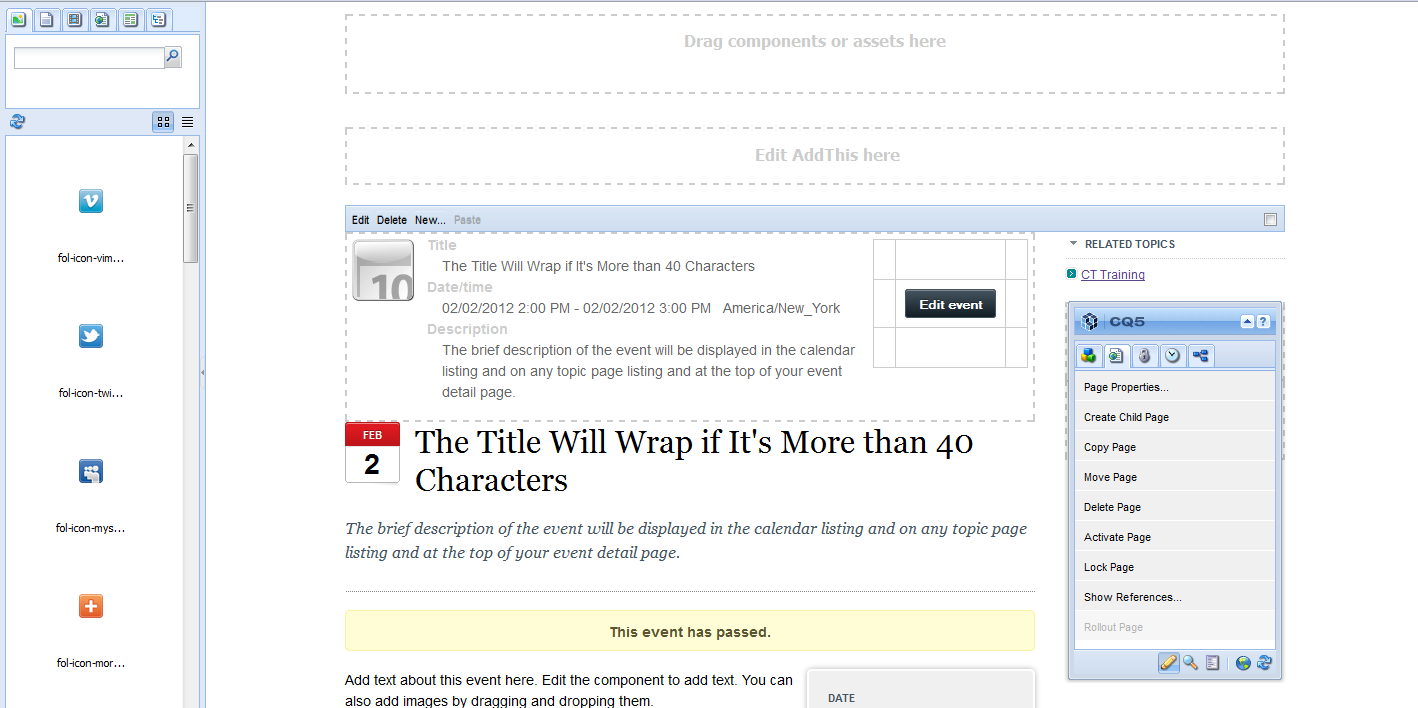 Your Page Opens in a New Tab-Select Edit Event.
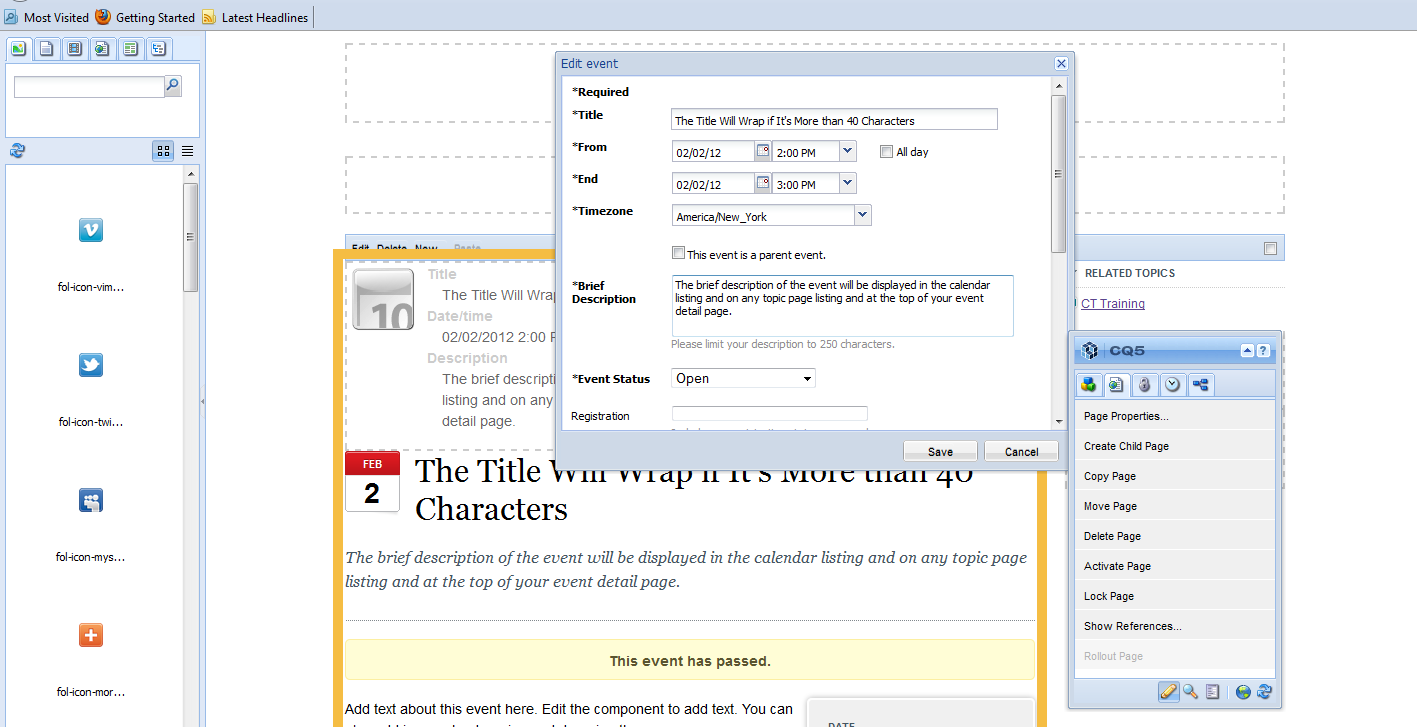 Enter your Event info (required)-Title
-Event Date (From/End)
-Timezone
-Brief Description
-Event Status (Ex. Open)
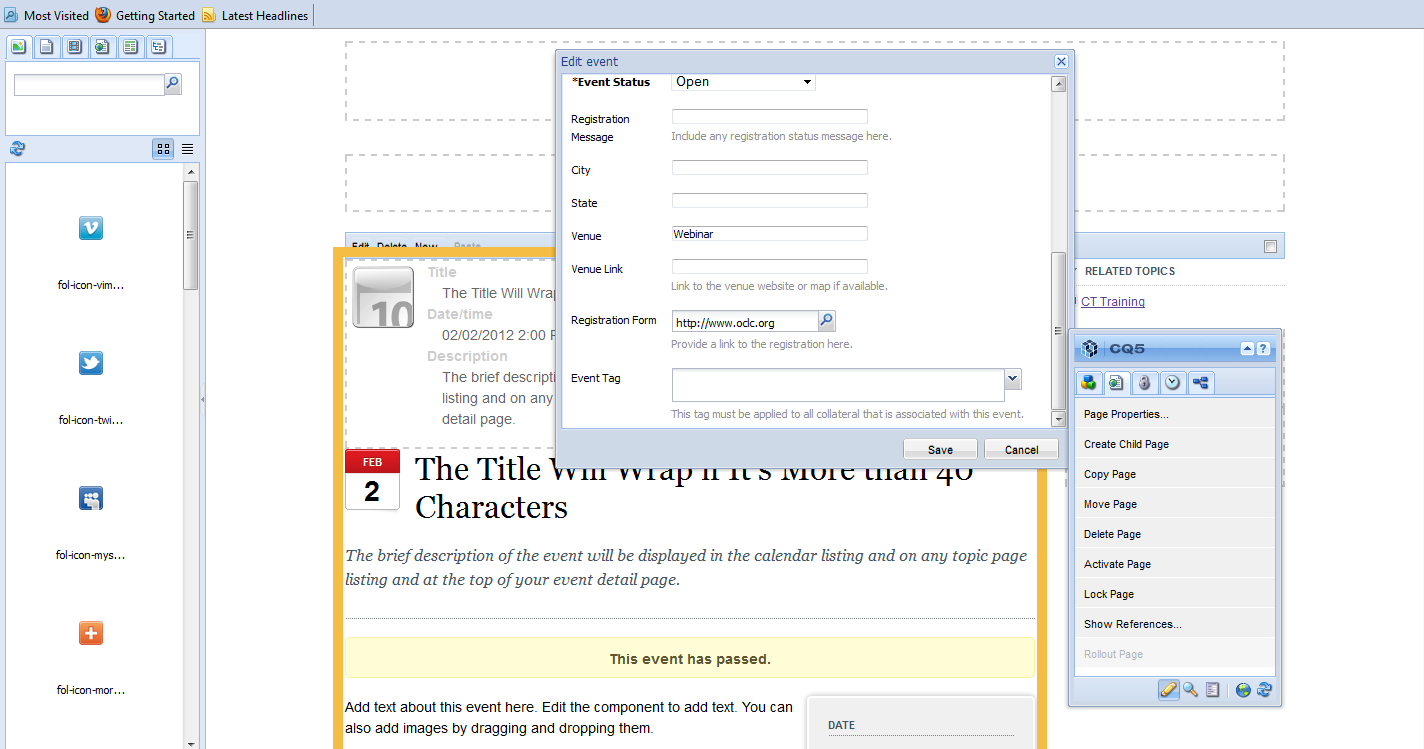 Enter your Event info, cont.(optional)-Registration Message
-City / State
-Venue (Ex. State library)
-Venue Link (state lib. website)
-Registration Form
Select Edit to begin editing the copy text
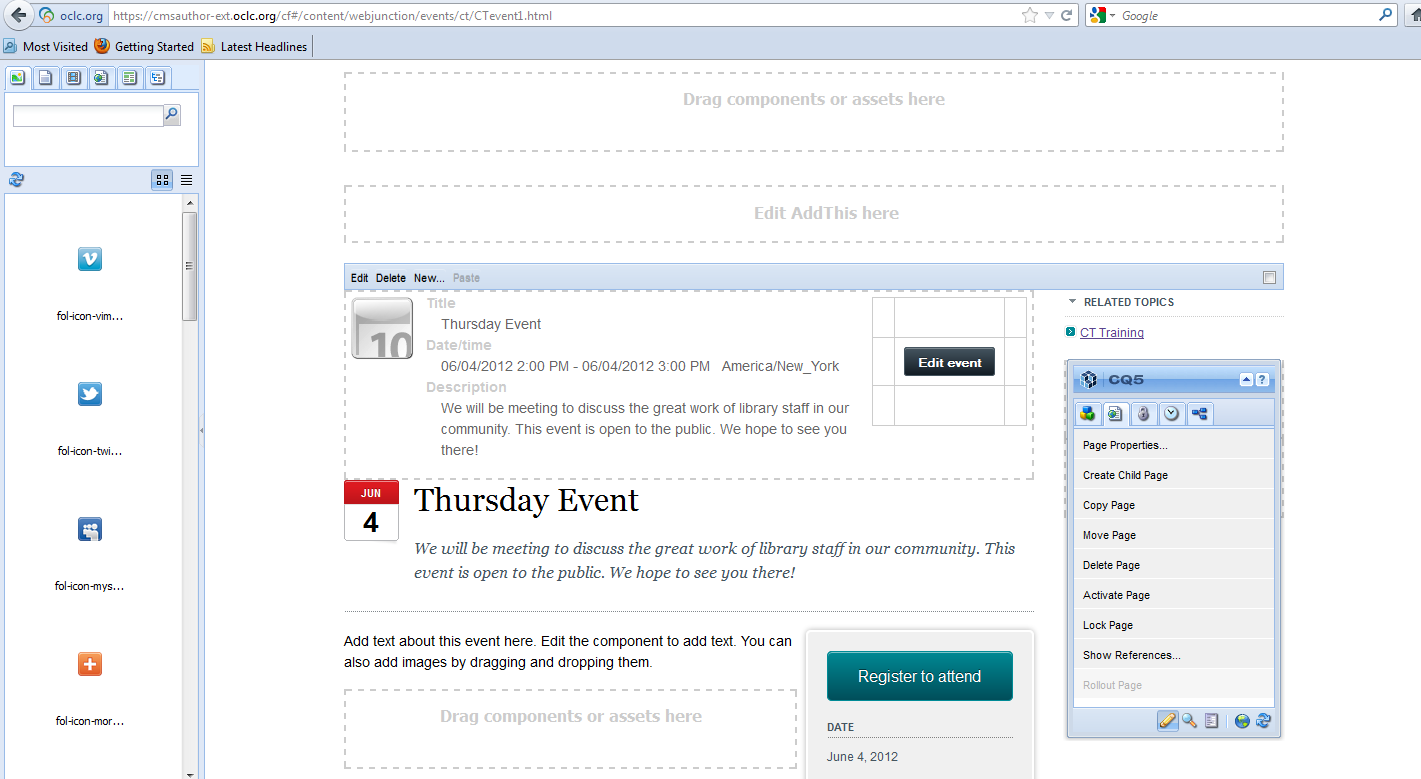 Once you select Save, you will be taken back to the Event Edit Mode and you will see your new Title, Event date/time, and Description.
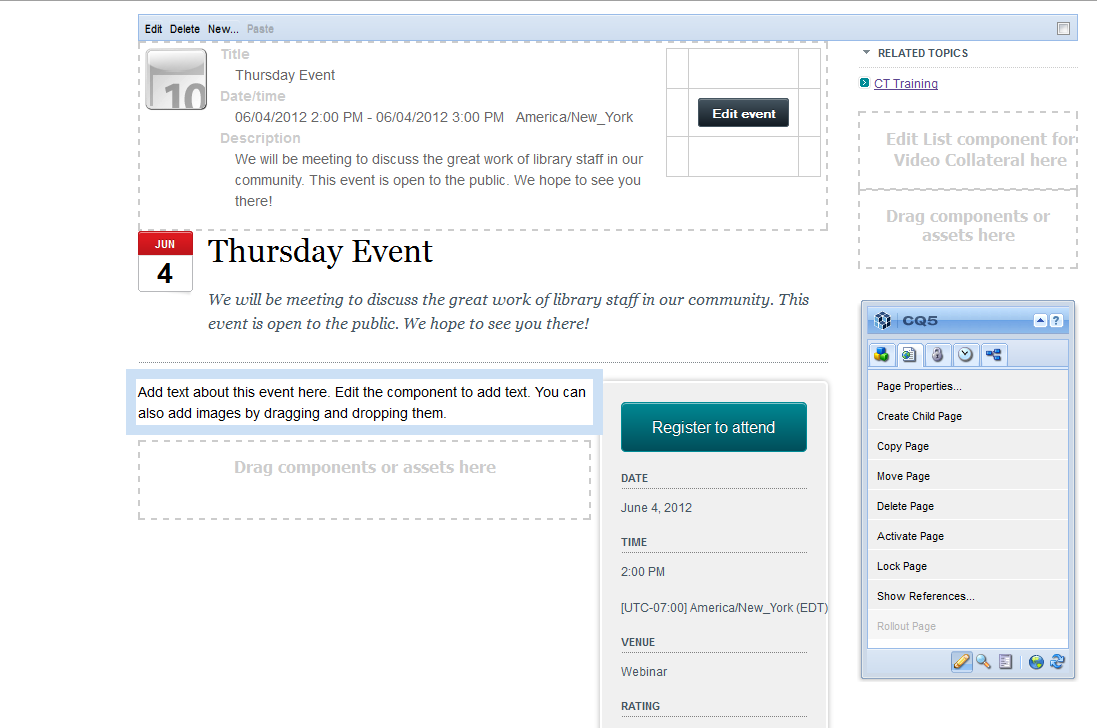 Place your curser inside the main Description component box and Right-click to Edit
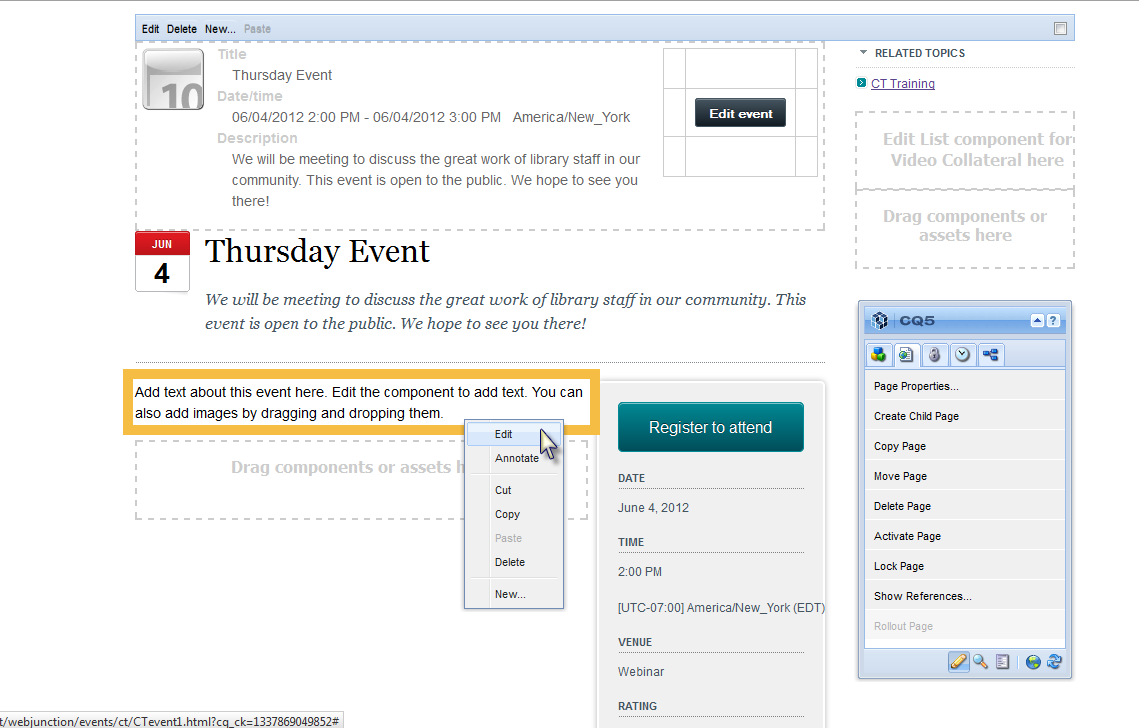 Select Edit to begin editing the copy text
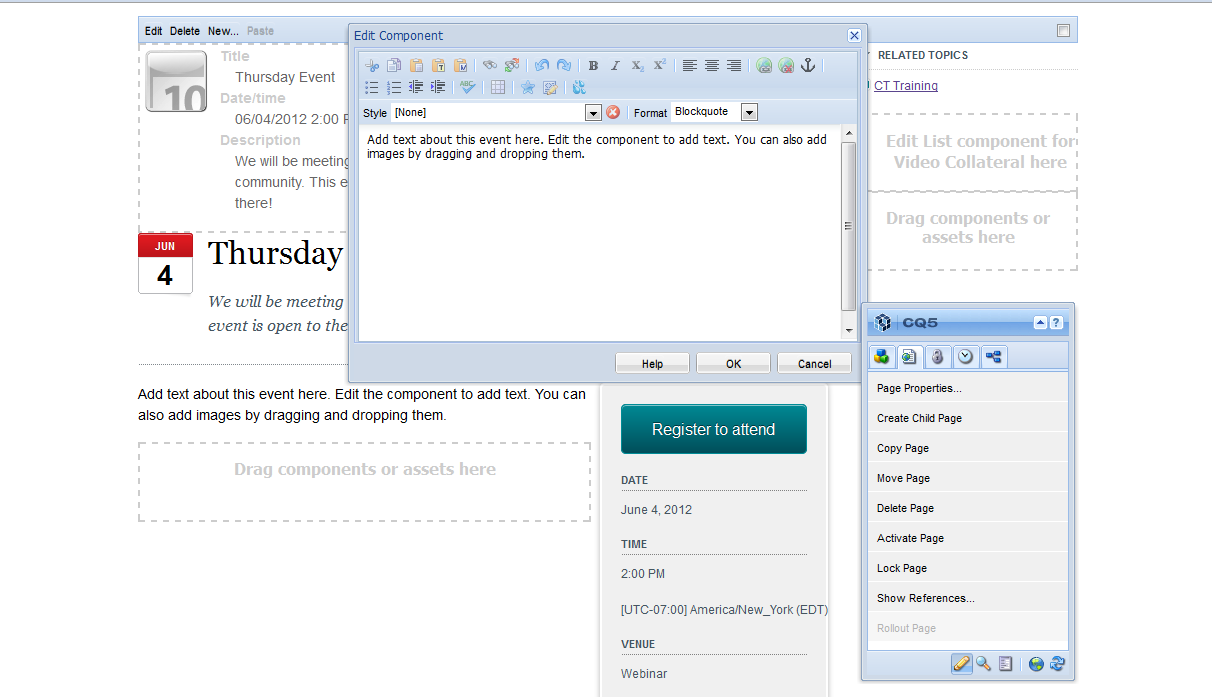 Enter the body of your Event Page Text 
in the text editor and select OK.
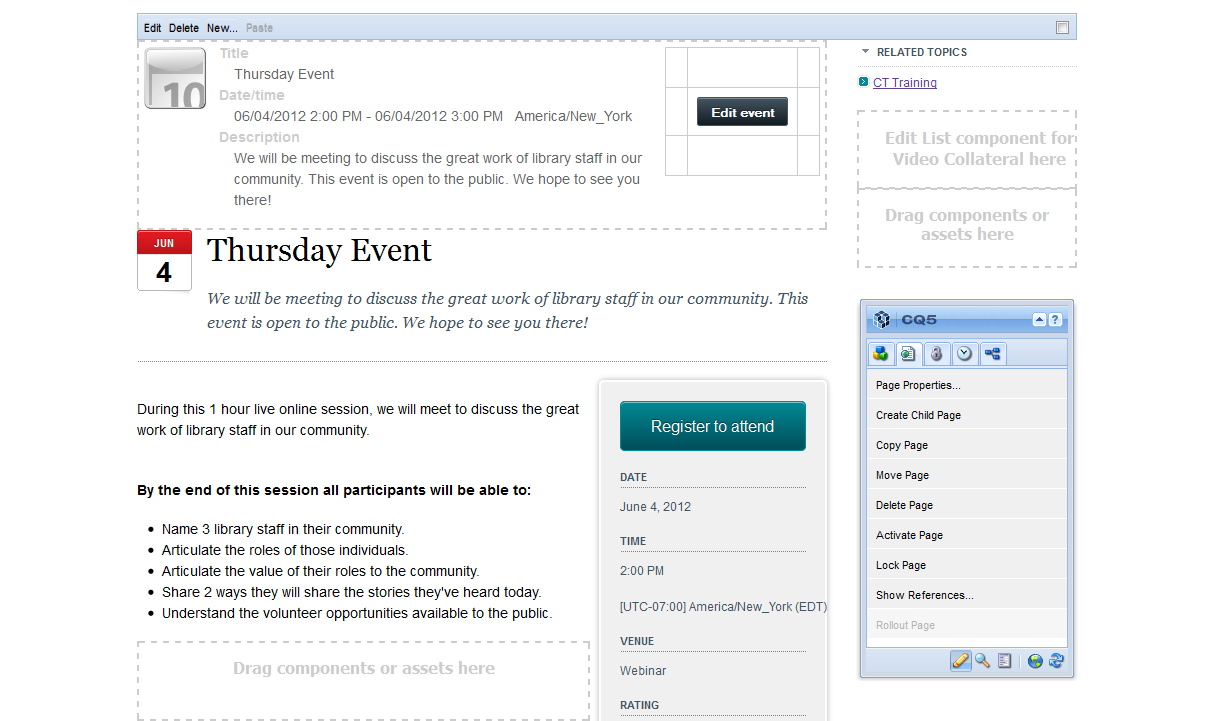 After you select OK, you will see your updated text.
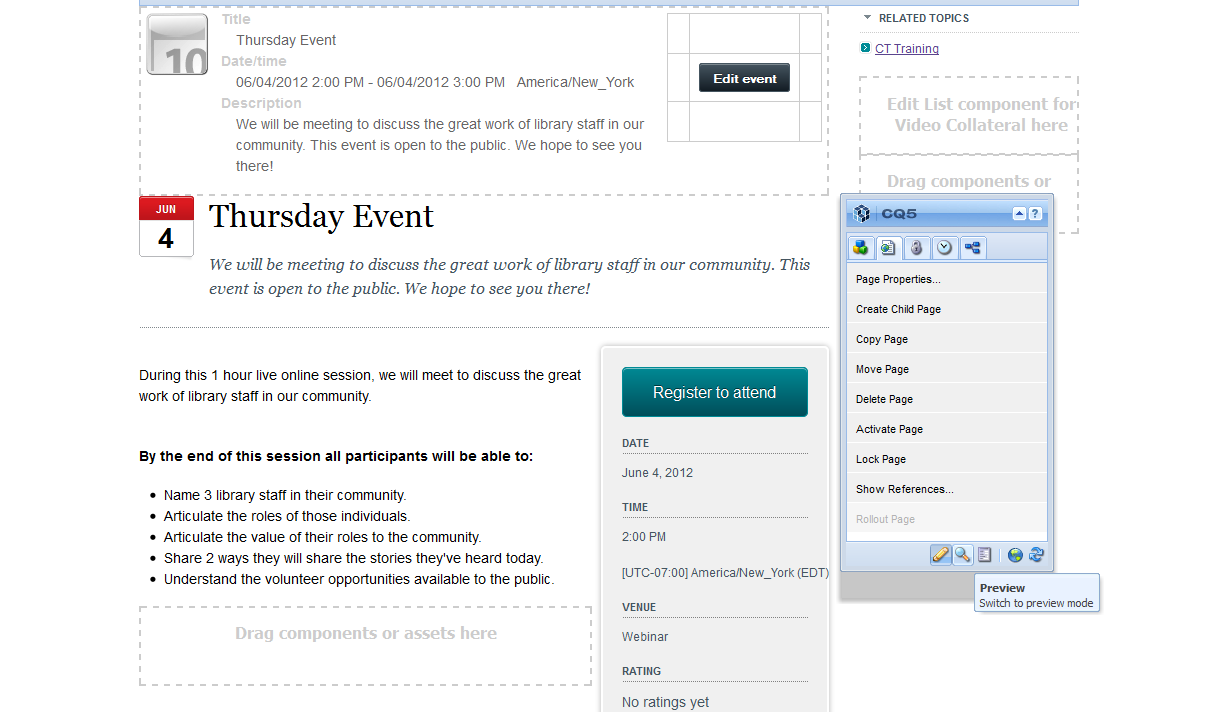 To Preview your new Event select the magnifying glass in the Sidekick
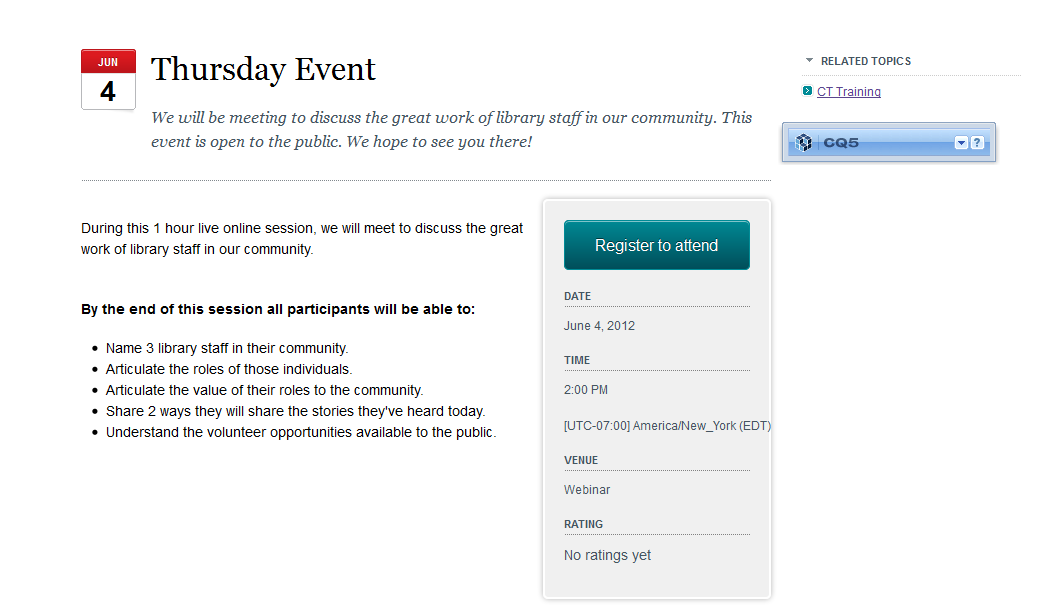 To return to Edit Mode click on the arrow
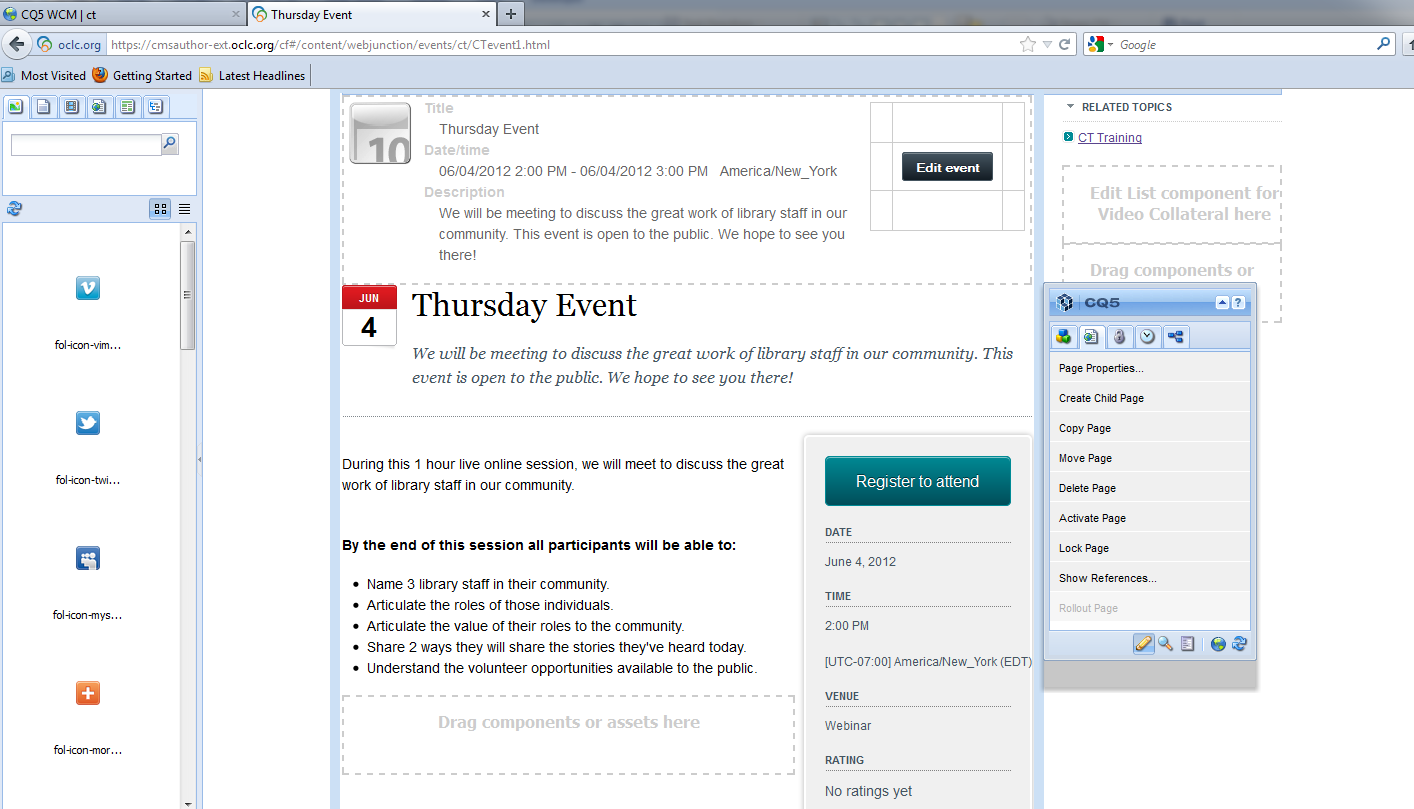 To return to Navigation View 
close the tab
Confirm Event Surfaced
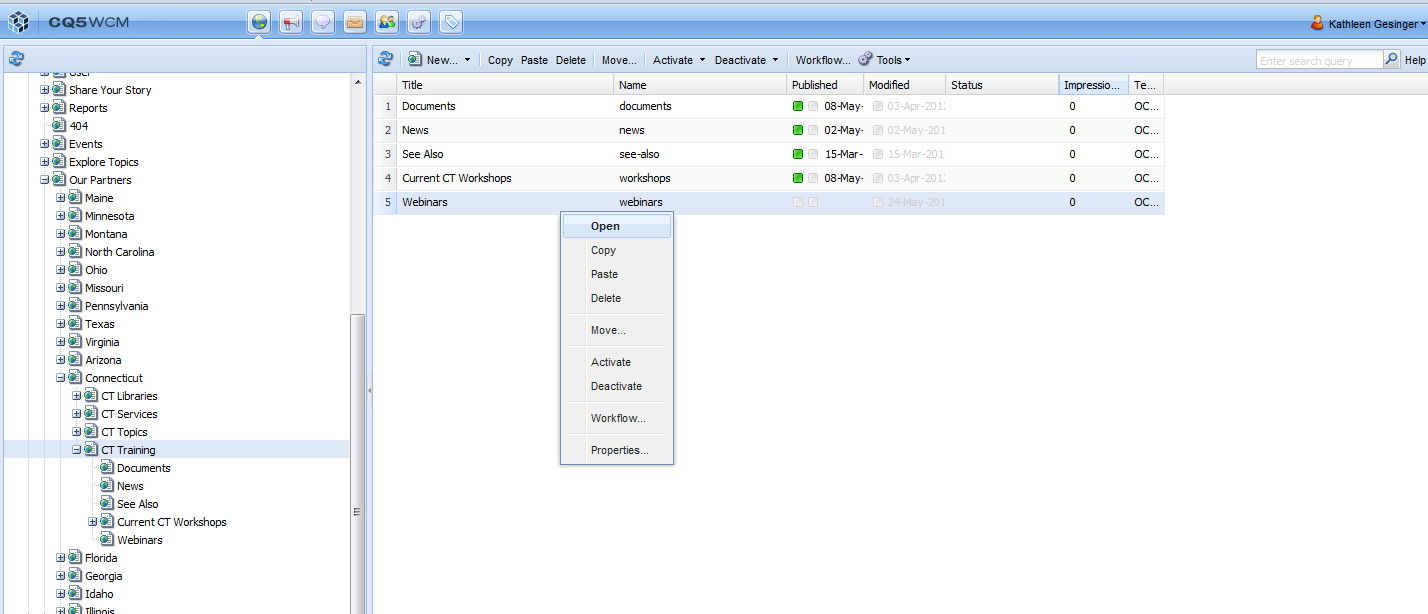 To confirm your Event has surfaced-Select topic page you want to open.
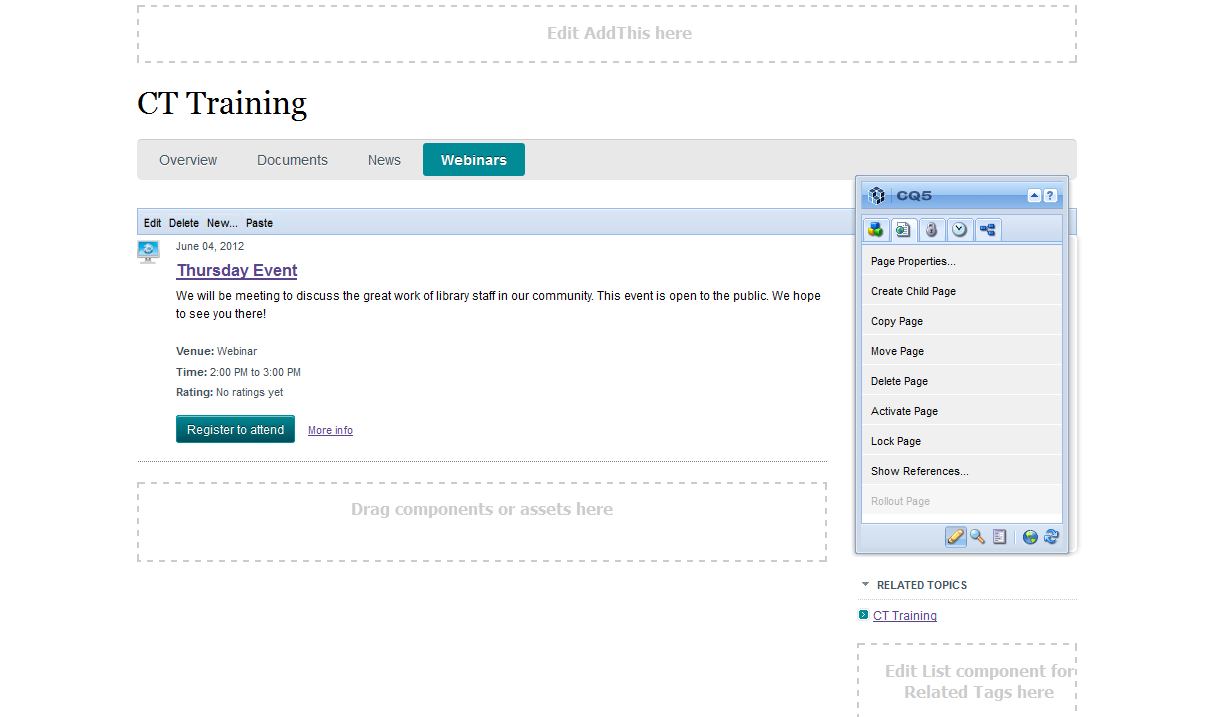 To Preview your new Event select the magnifying glass in the Sidekick
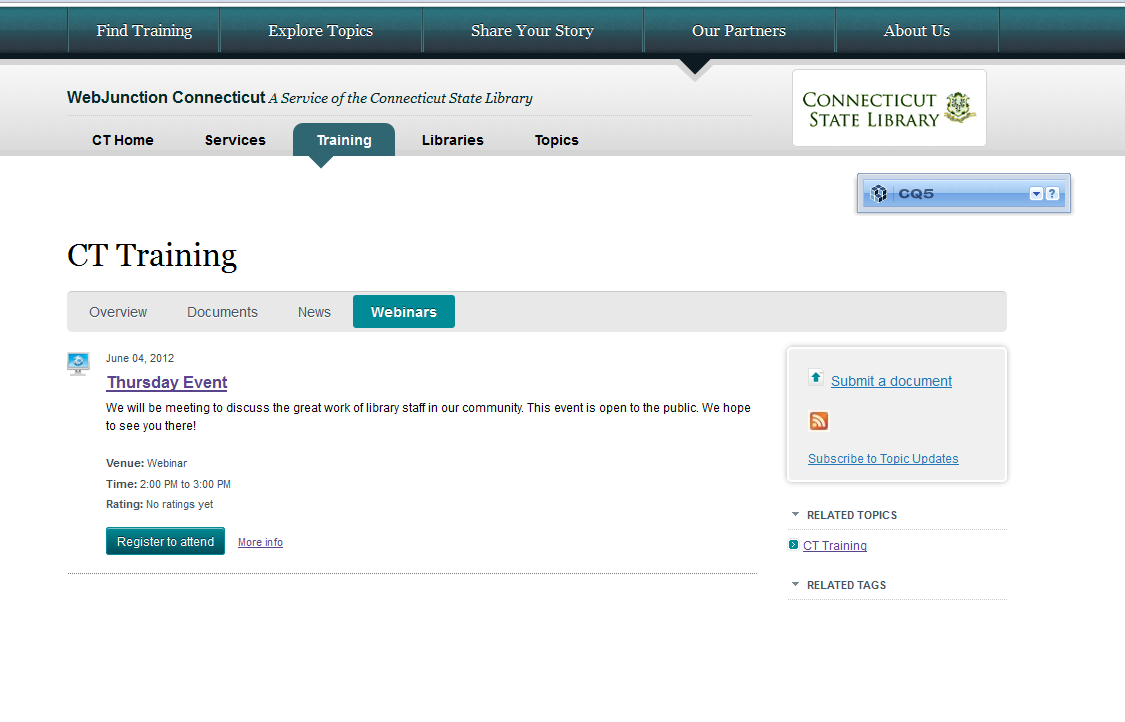 To return to Edit Mode click on the arrow
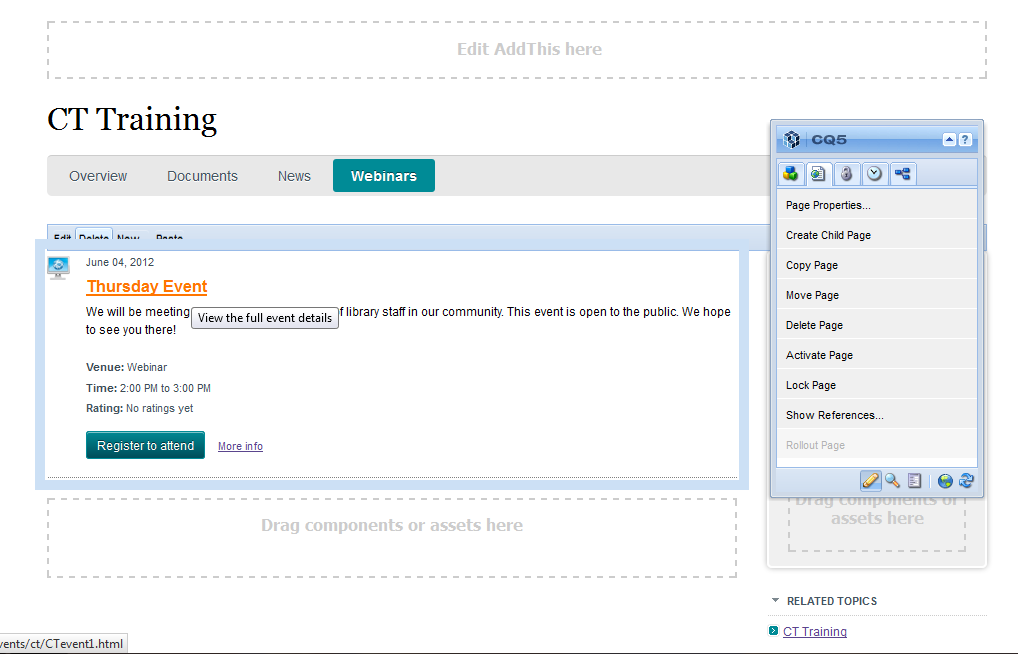 If everything looks good and you’re ready to publish, you can click on the Event Title
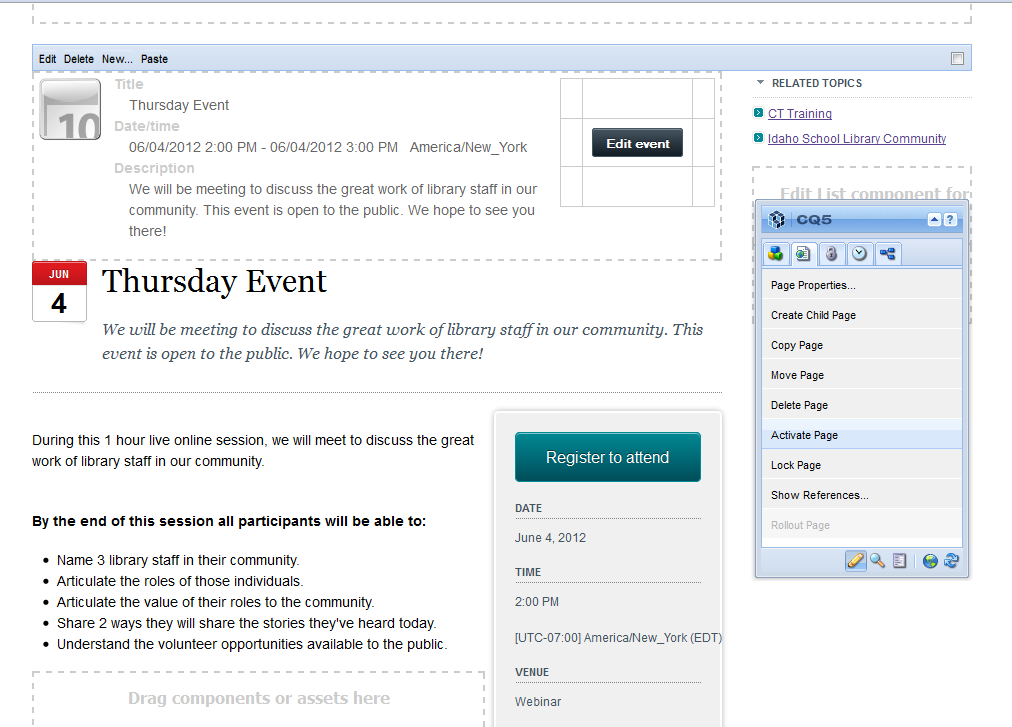 From the full Event Page, Select Activate Page from the Sidekick
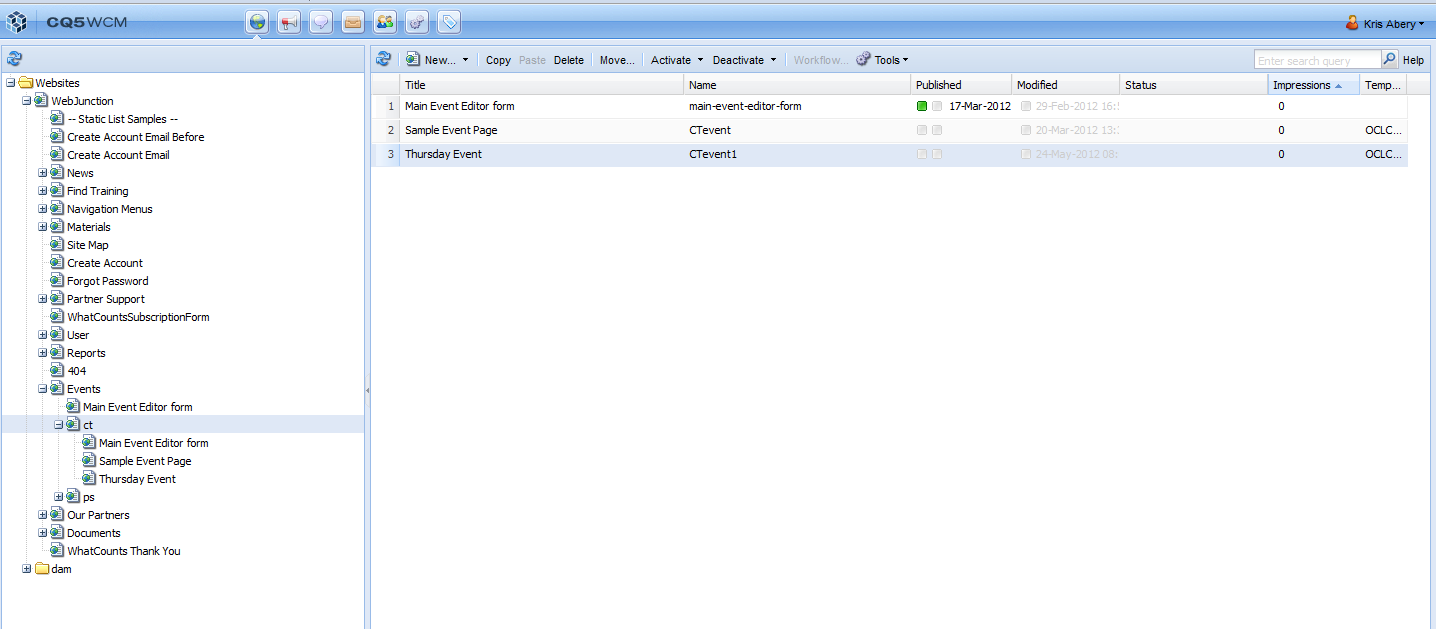 Or, Select Activate from the center pane of your Events navigation page.